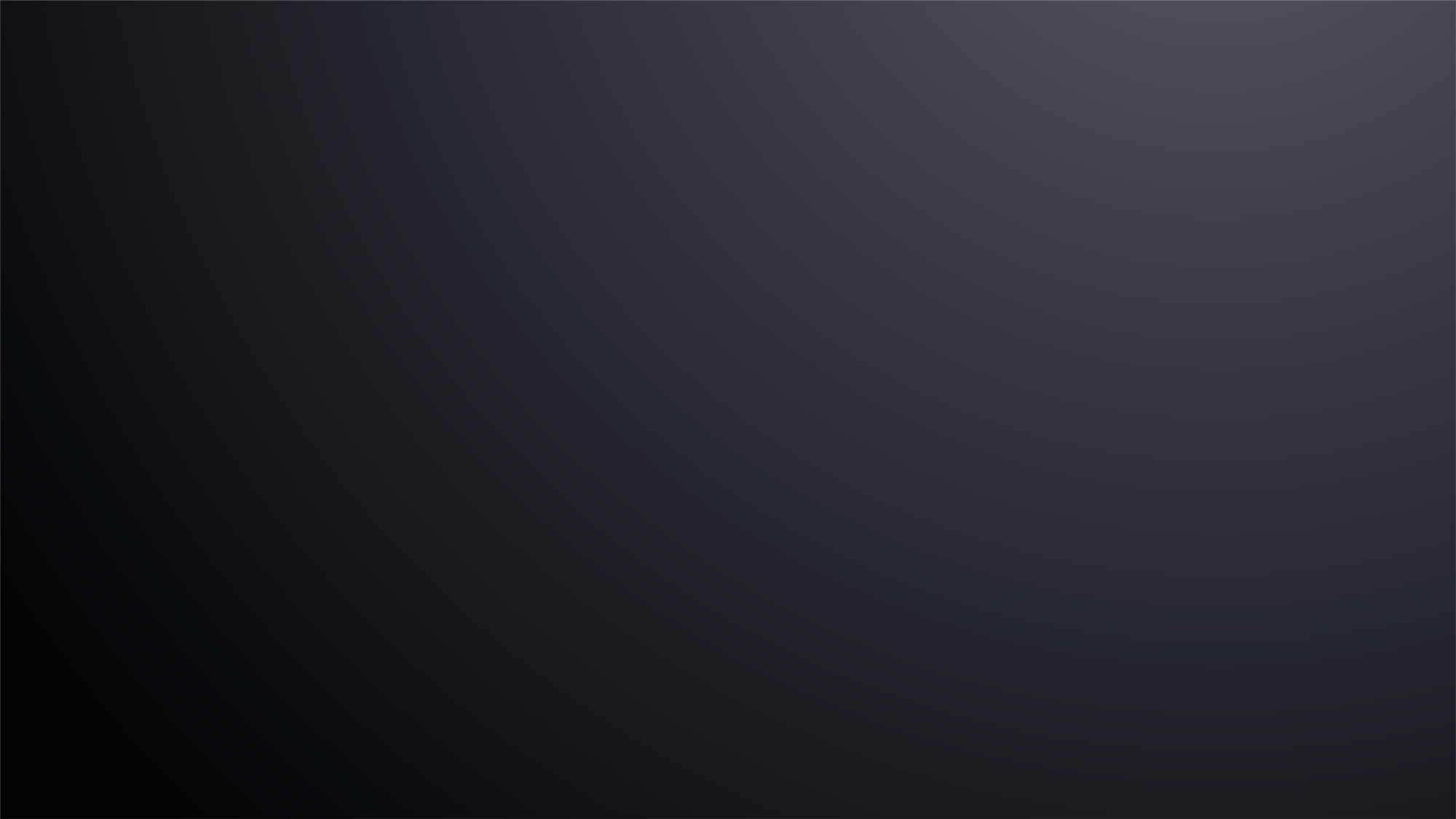 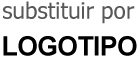 RELATÓRIO MENSAL RESULTADO
 DE MARKETING DIGITAL
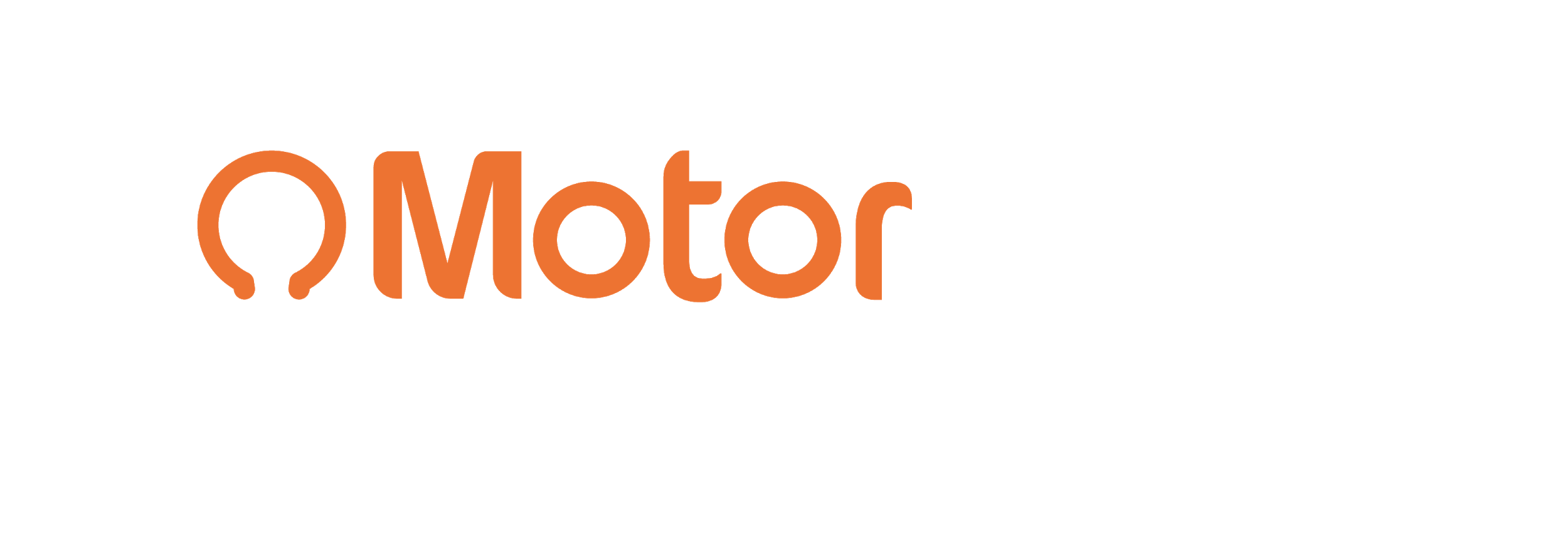 Período: <mês/ano>
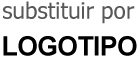 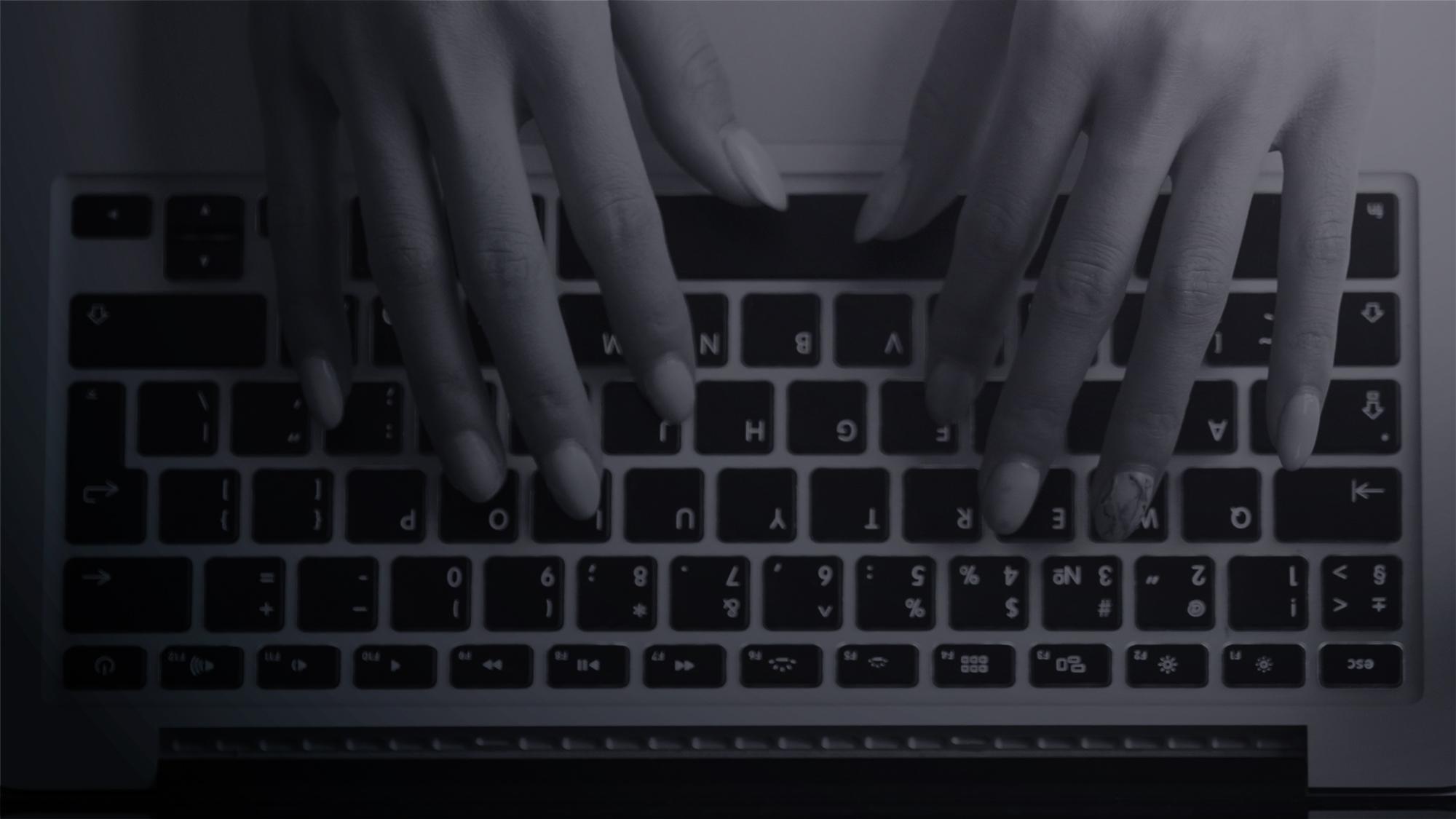 OVERVIEW da navegação do site
+48%
+52%
-11%
14.521
Acessos
27.784
Pageviews
62,51 
Taxa de Rejeição
Indicadores referentes ao período entre <99/99/9999> e <99/99/9999>. 
Comparação em relação a <99/99/9999> e <99/99/9999>.
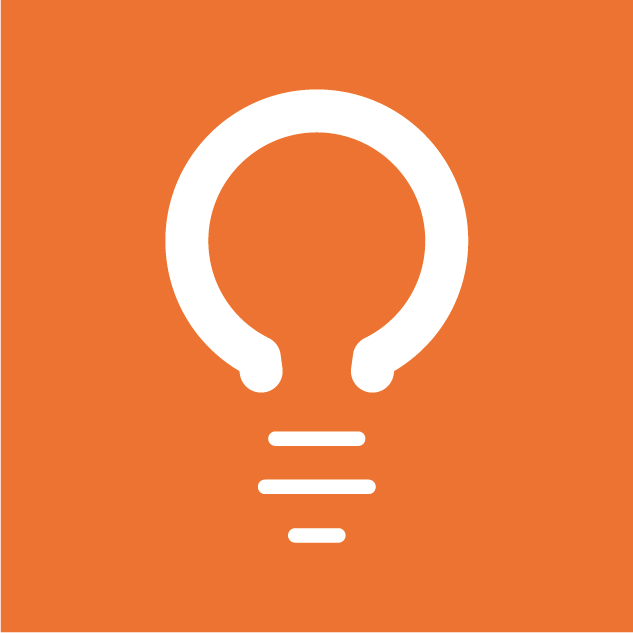 [Speaker Notes: Listar aqui os itens que serão apresentados.]
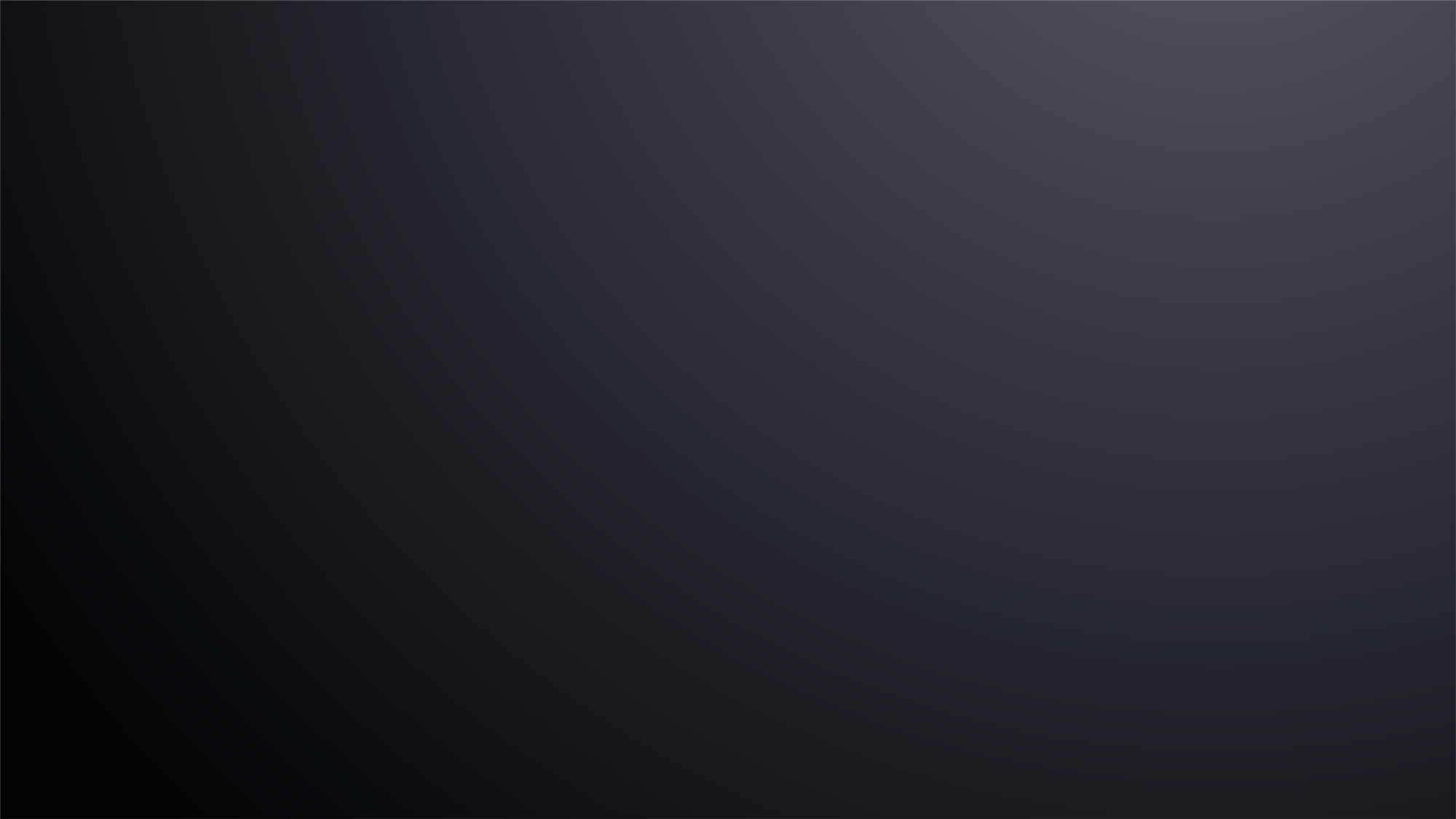 OVERVIEW da navegação do site
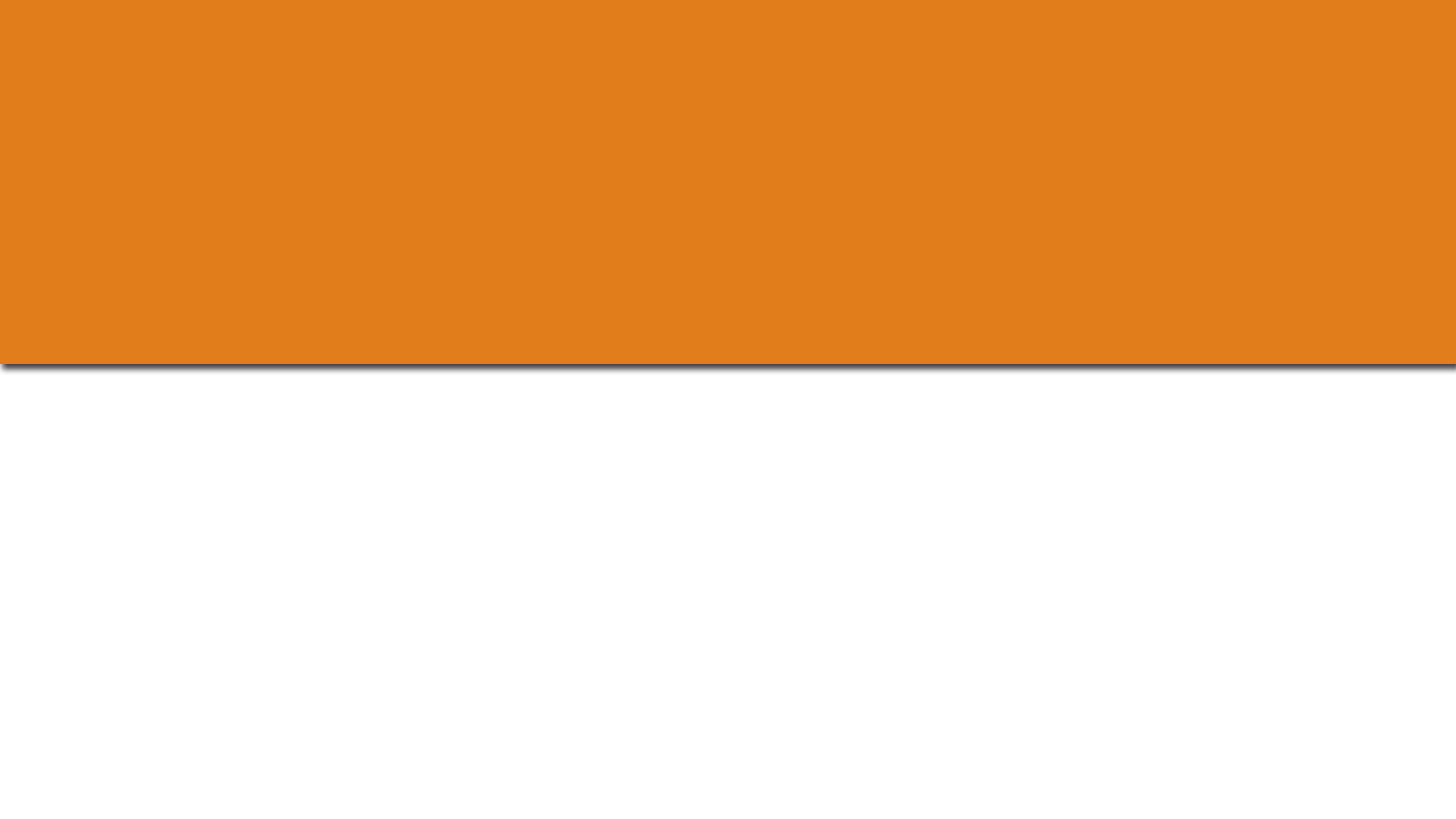 JAN
FEV
MAR
ABR
MAI
JUN
JUL
AGO
SET
OUT
NOV
DEZ
02:08
min
Permanência
10.223usuários
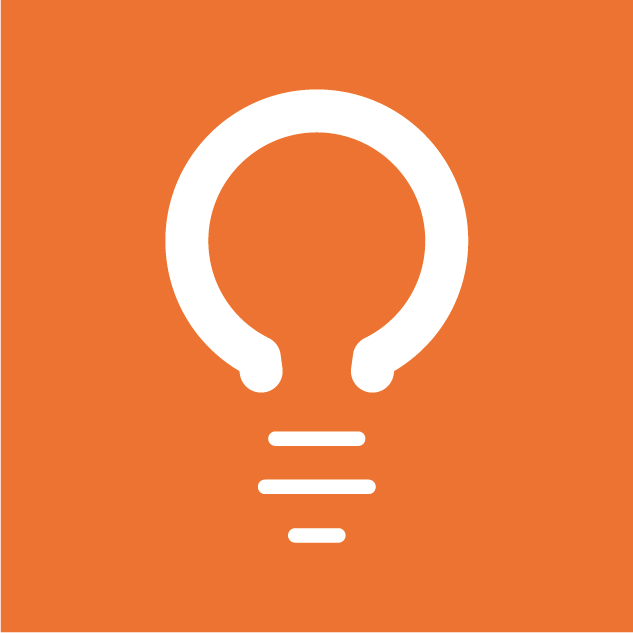 [Speaker Notes: Listar aqui os itens que serão apresentados.]
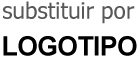 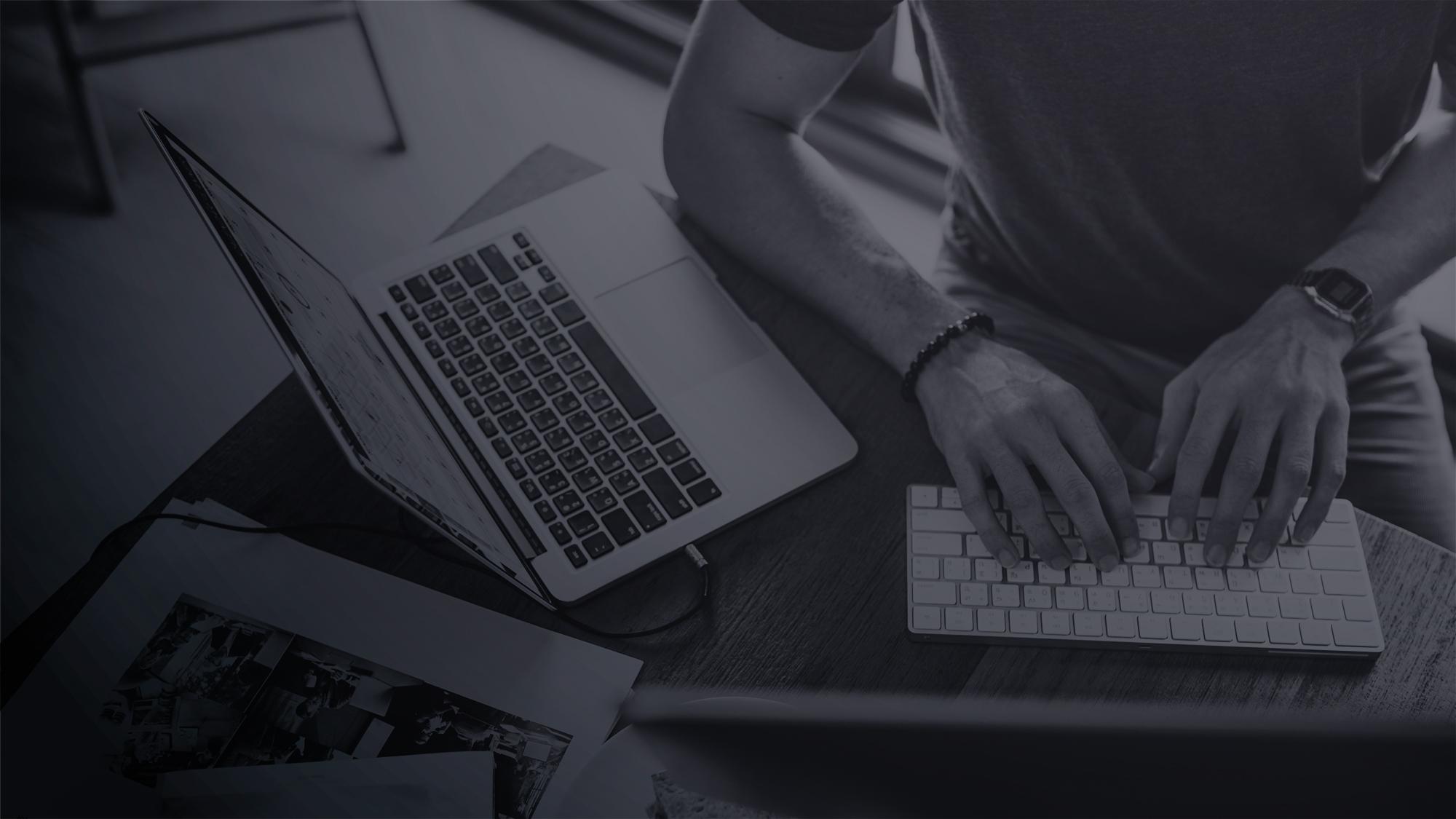 OVERVIEW da navegação do site
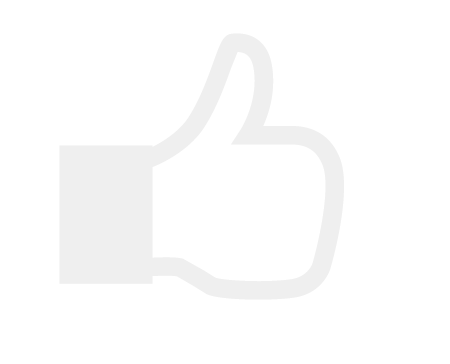 08:27min
1926 acessos
Conteúdo 
+ acessado
NNNNNNNNN
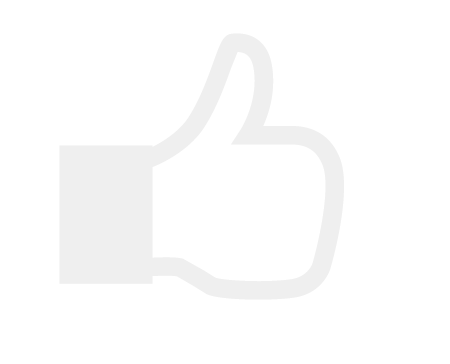 -87%
Rejeição
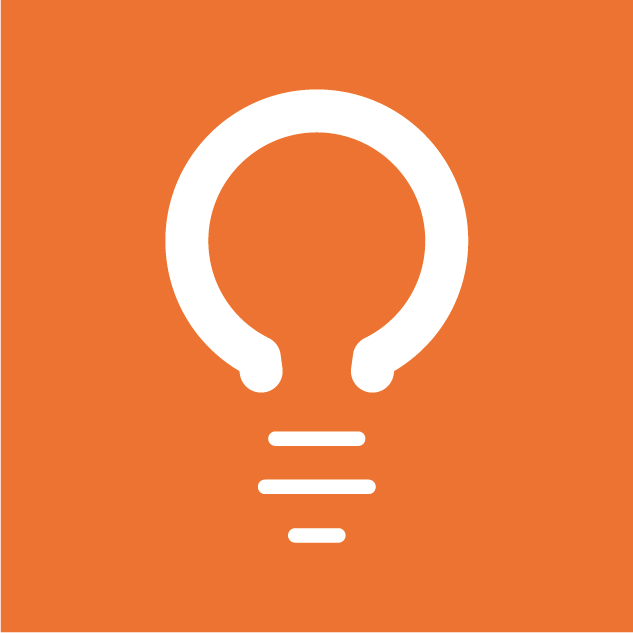 [Speaker Notes: Listar aqui os itens que serão apresentados.]
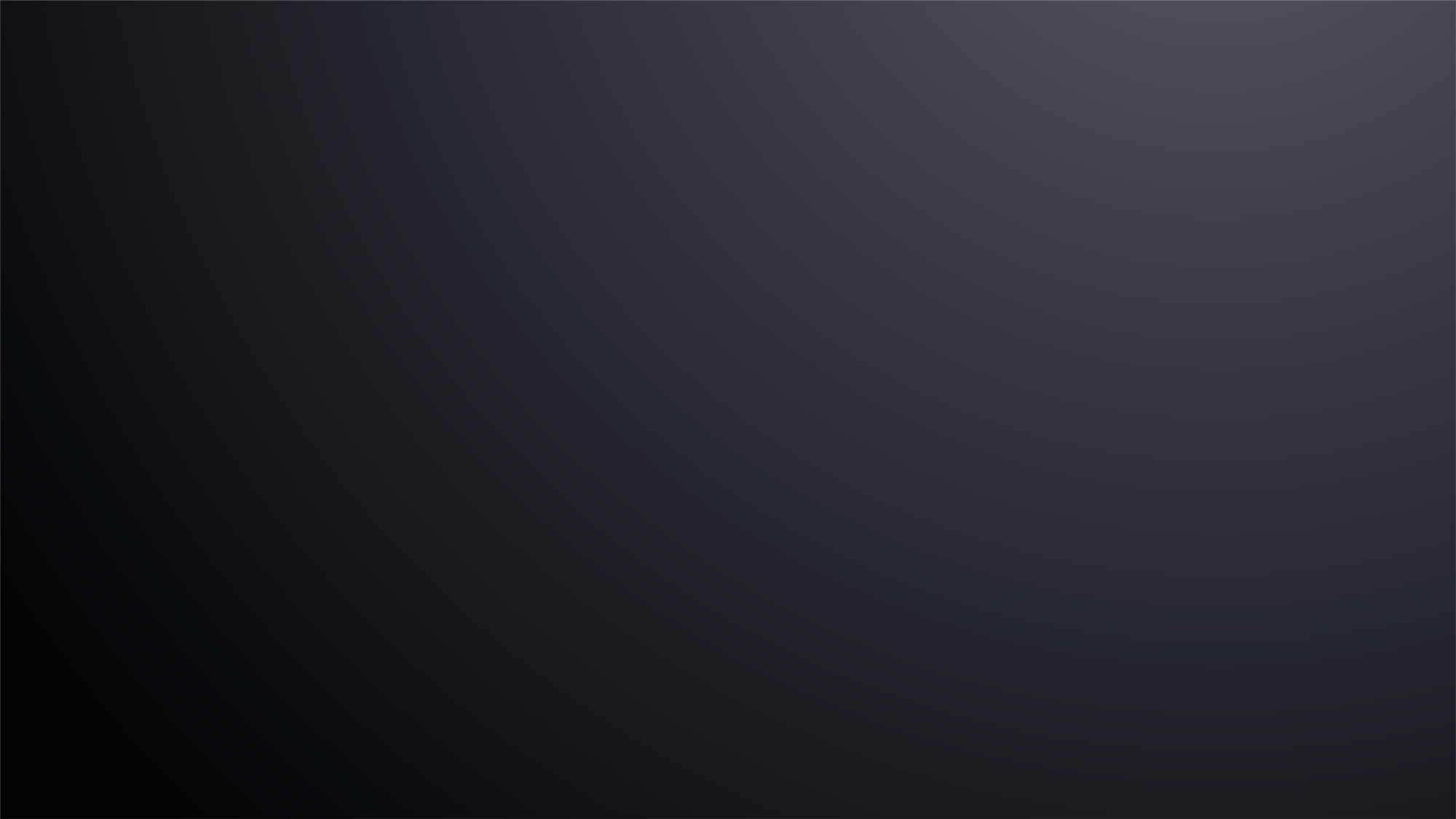 Fontes de tráfego
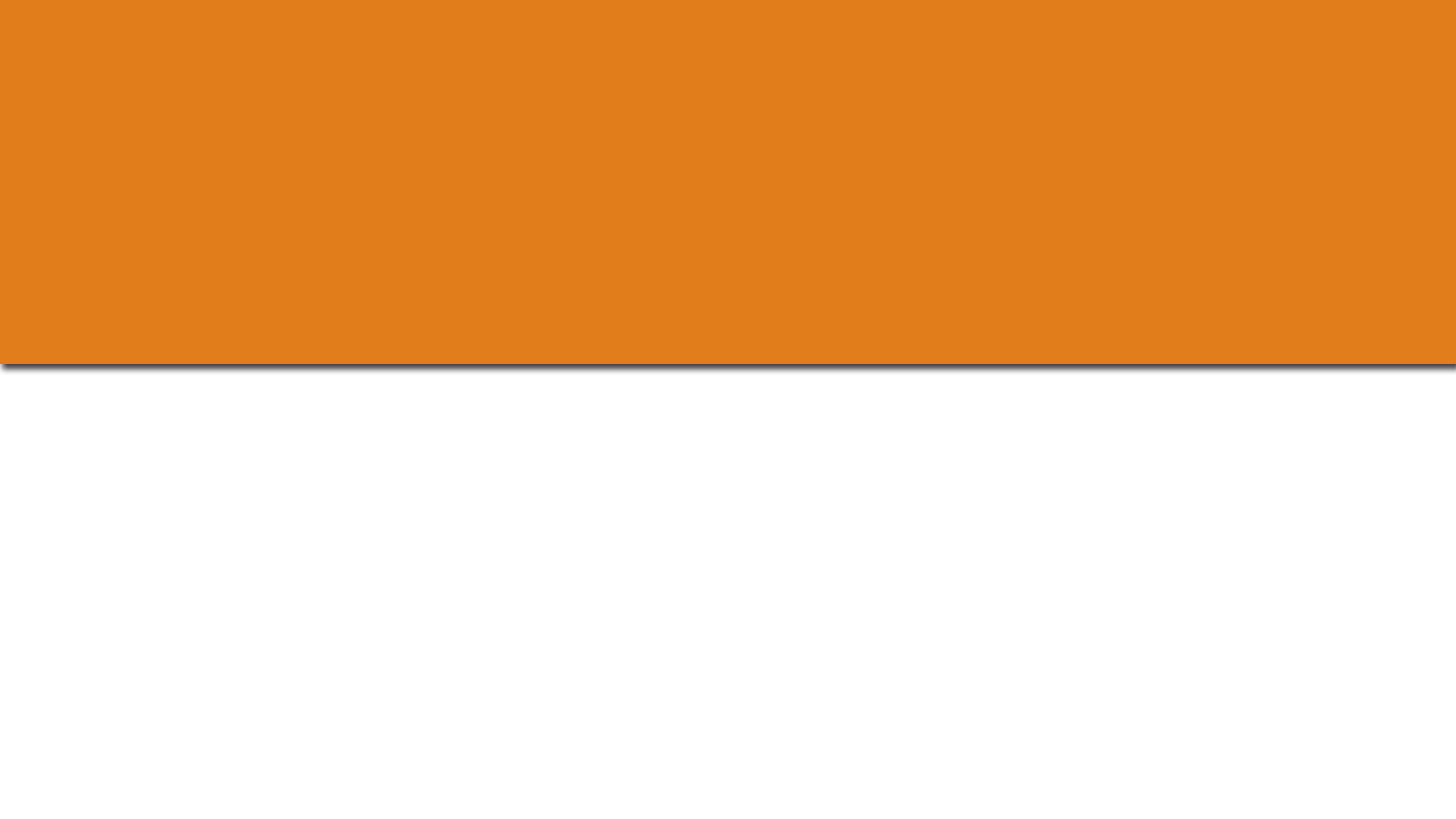 Busca orgânica
39,55%
Busca paga
18,50%
Social
11,55%
Referência
16,55%
Acesso Direto
10,55%
E-mail Marketing
1,55%
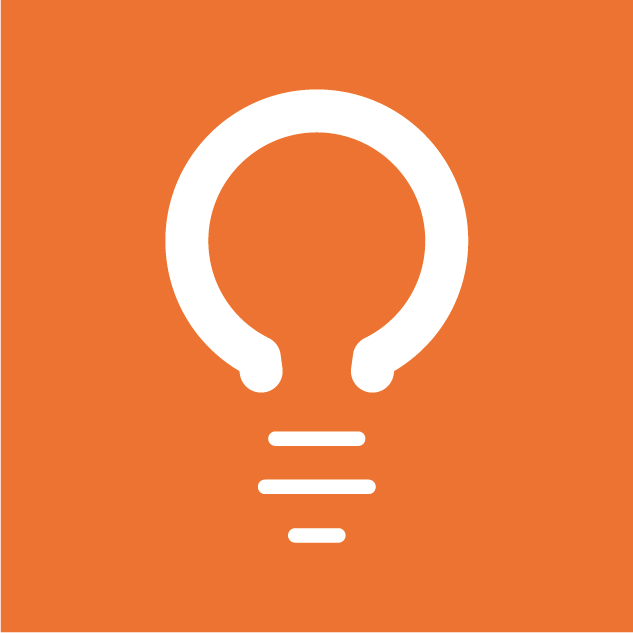 [Speaker Notes: Listar aqui os itens que serão apresentados.]
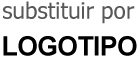 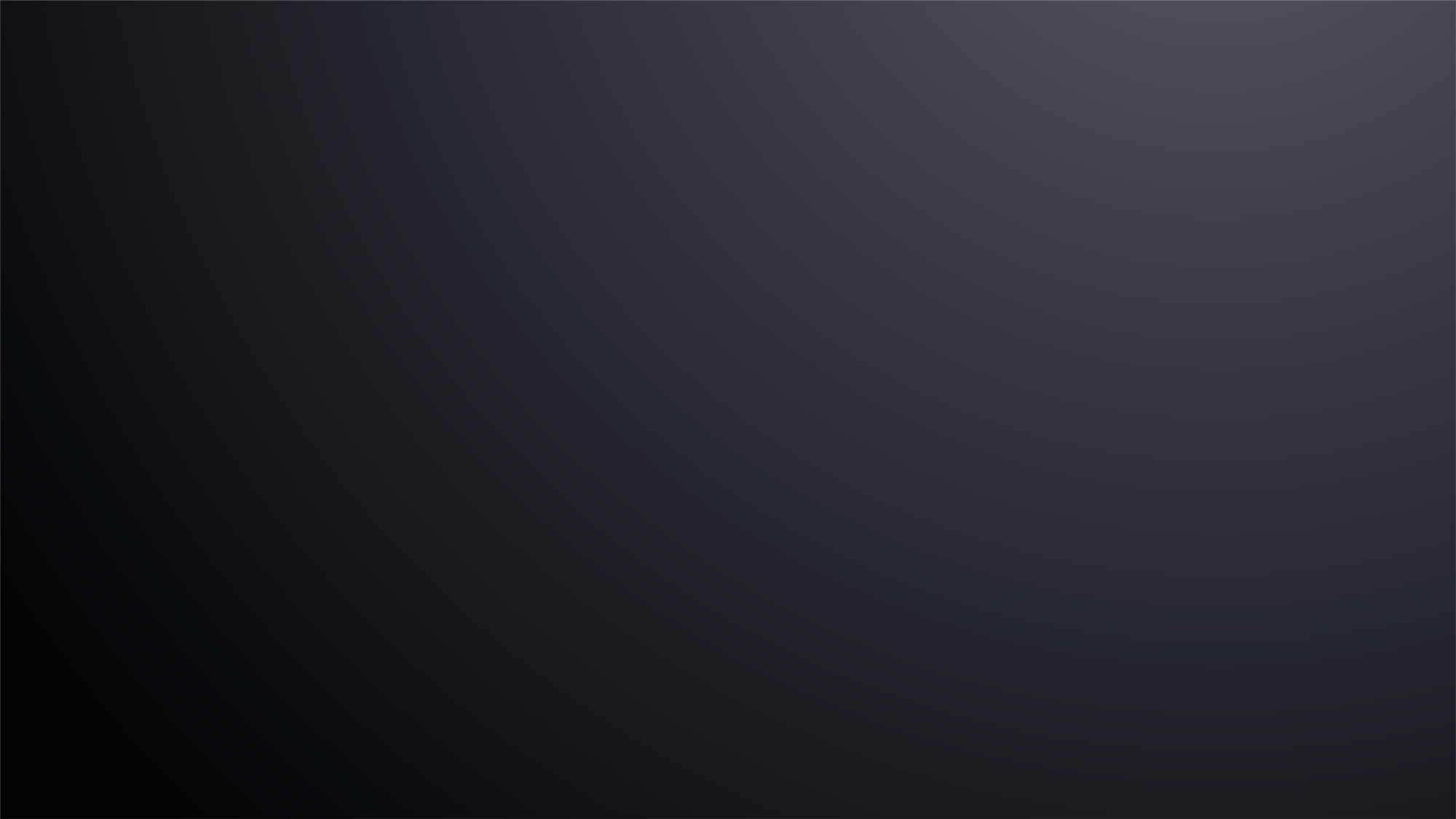 Evolução fontes de tráfego
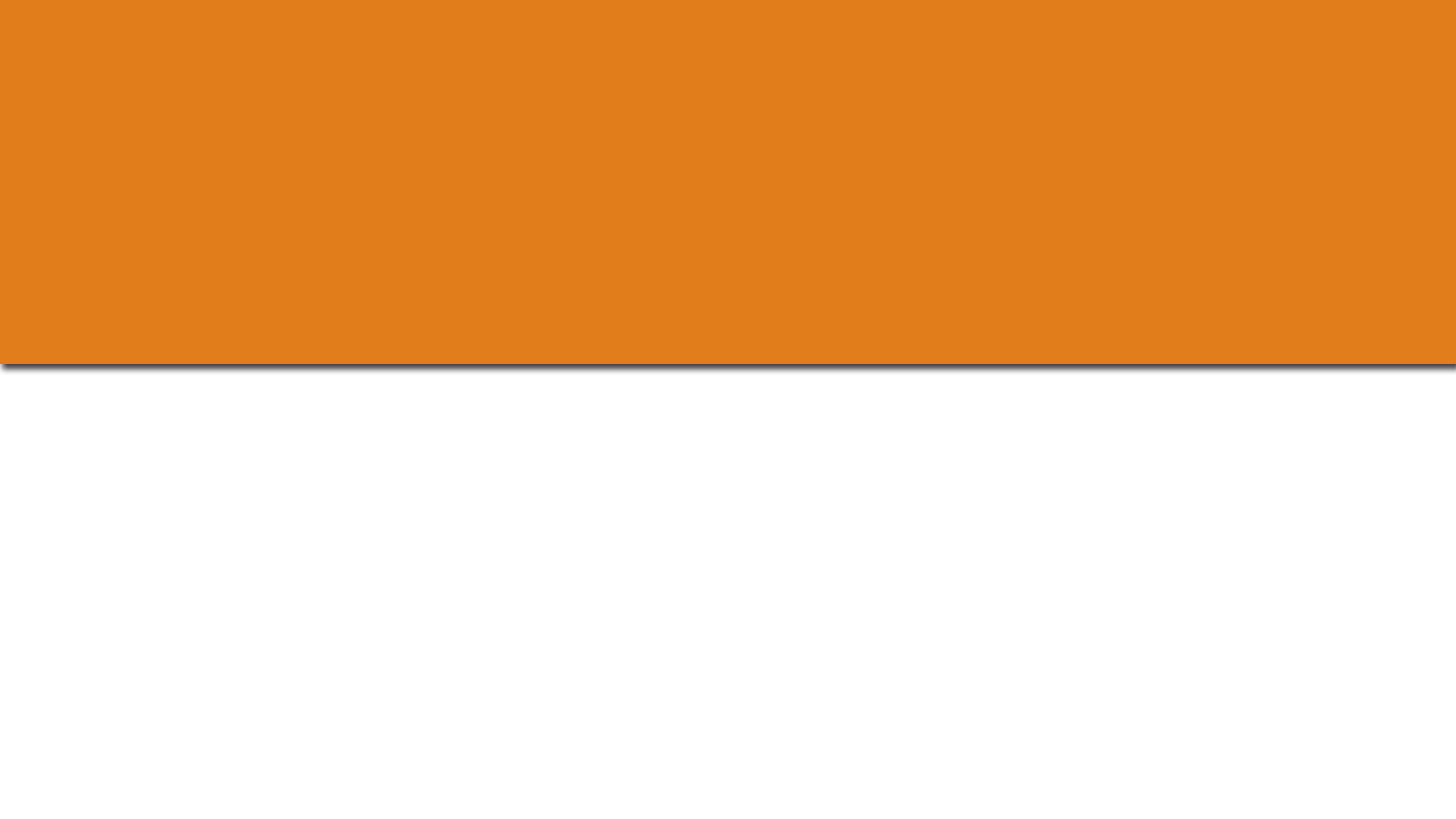 EM RELAÇÃO AO ANO ANTERIOR
307%
427%
Busca orgânica
Social
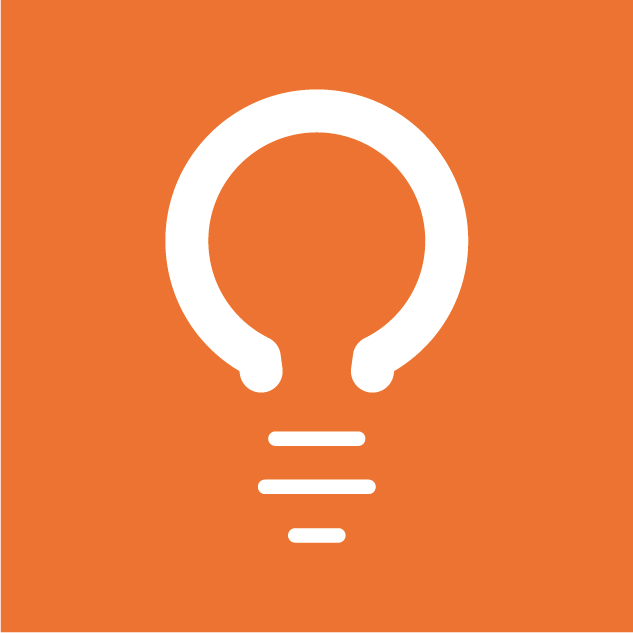 [Speaker Notes: Listar aqui os itens que serão apresentados.]
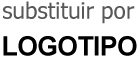 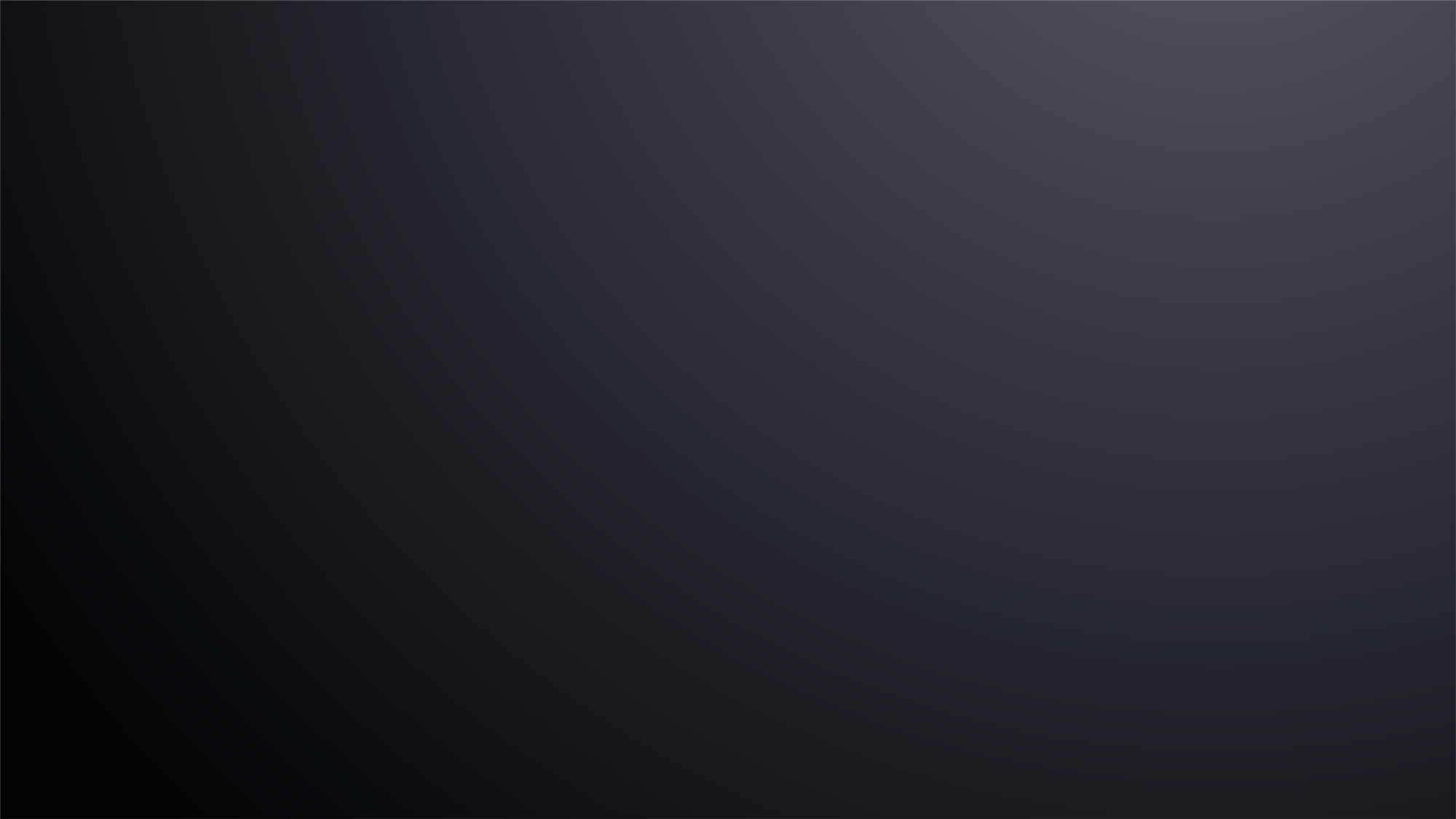 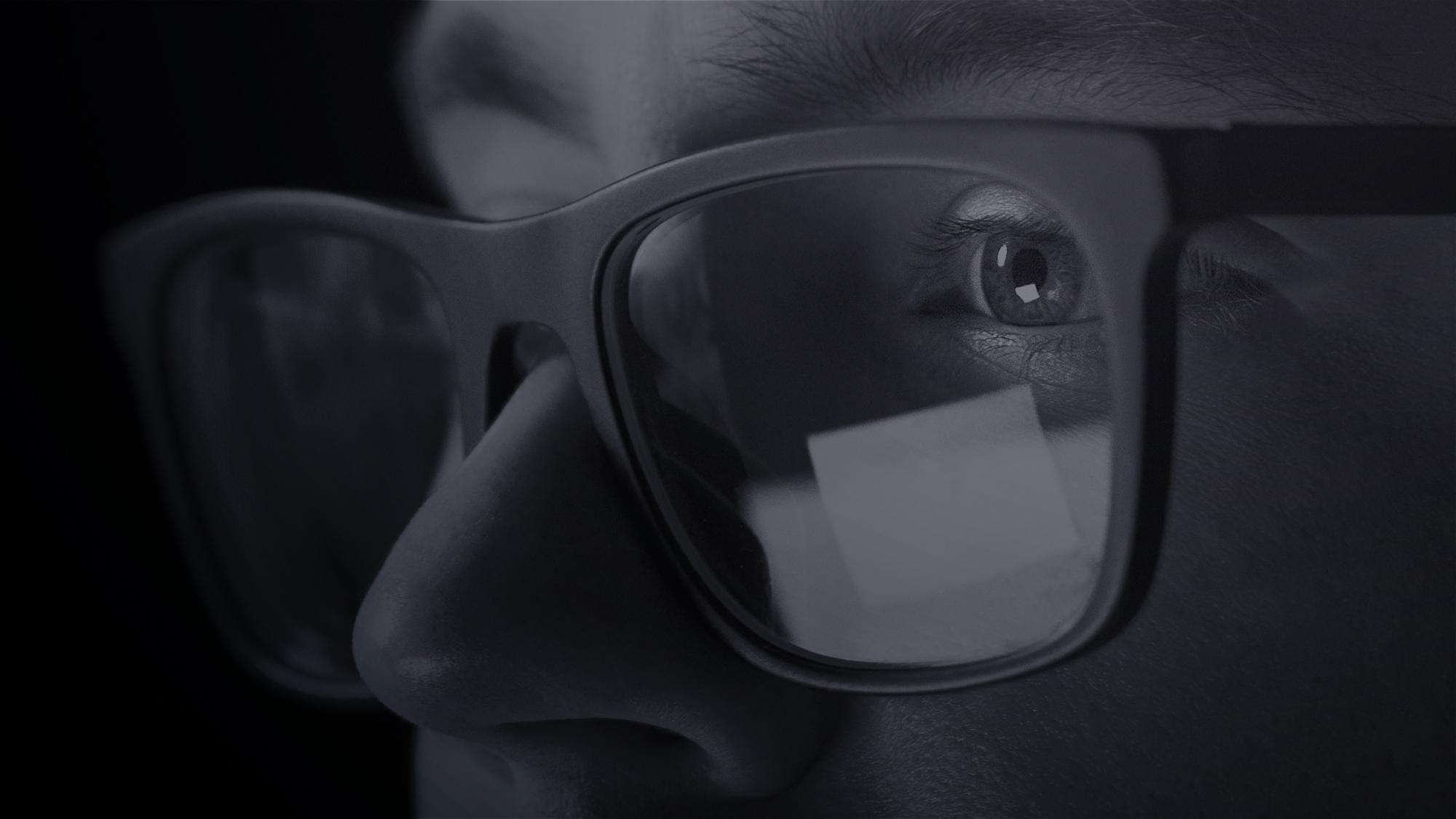 DESTAQUES
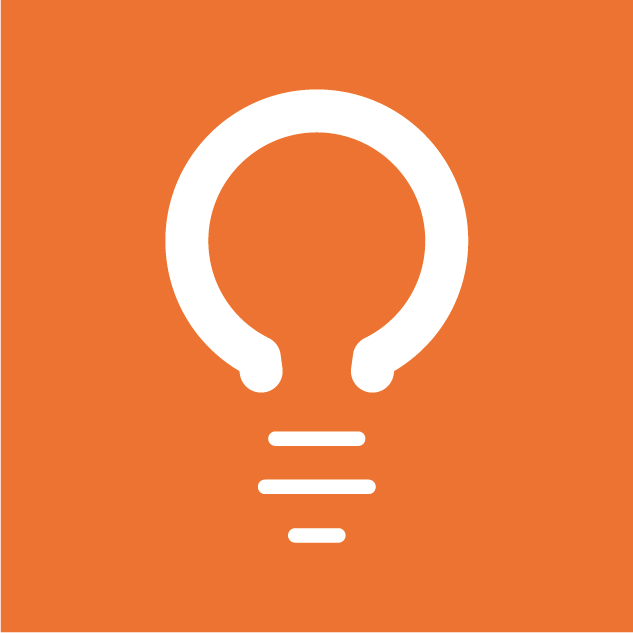 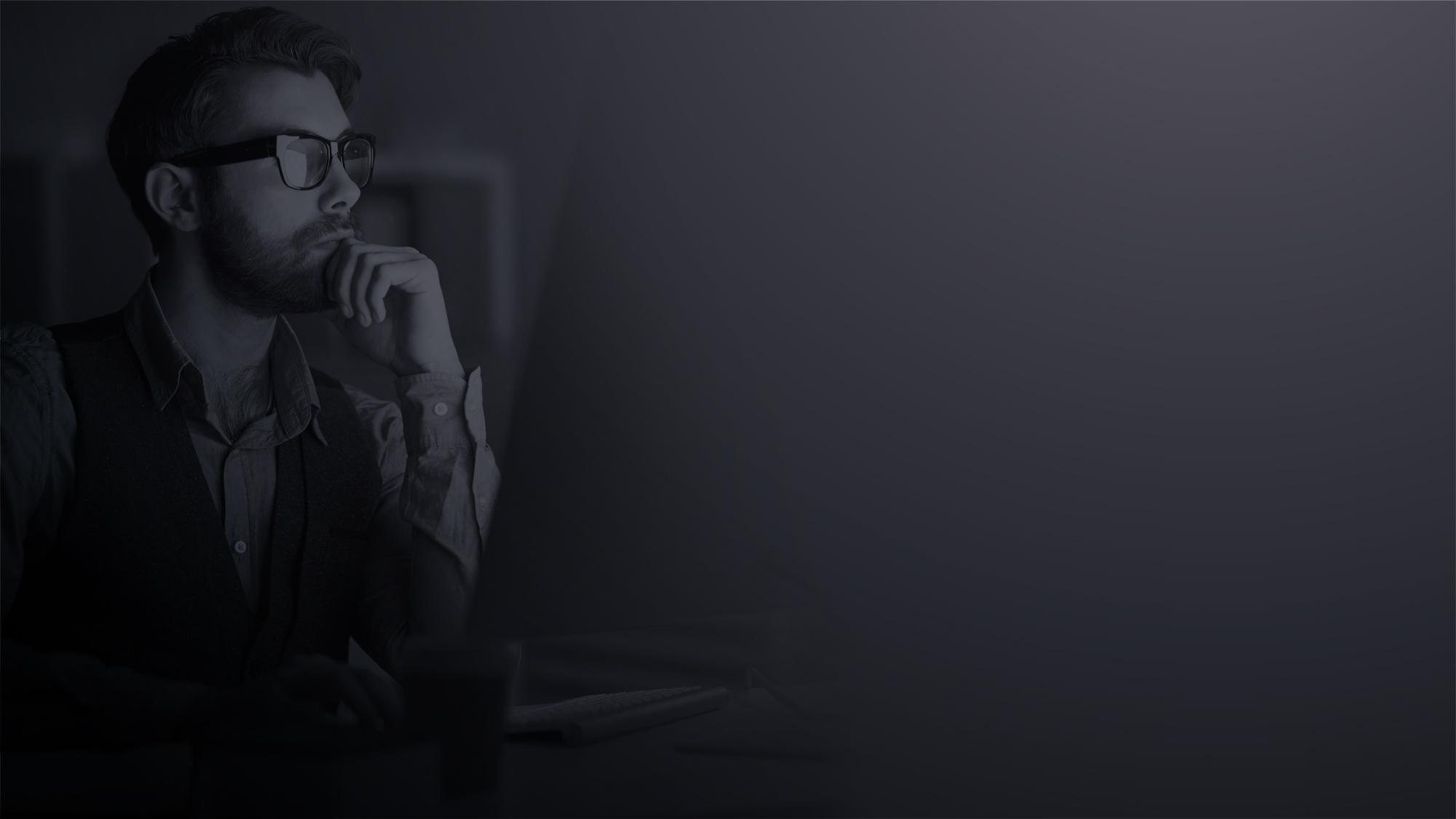 OVERVIEW da navegação do blog
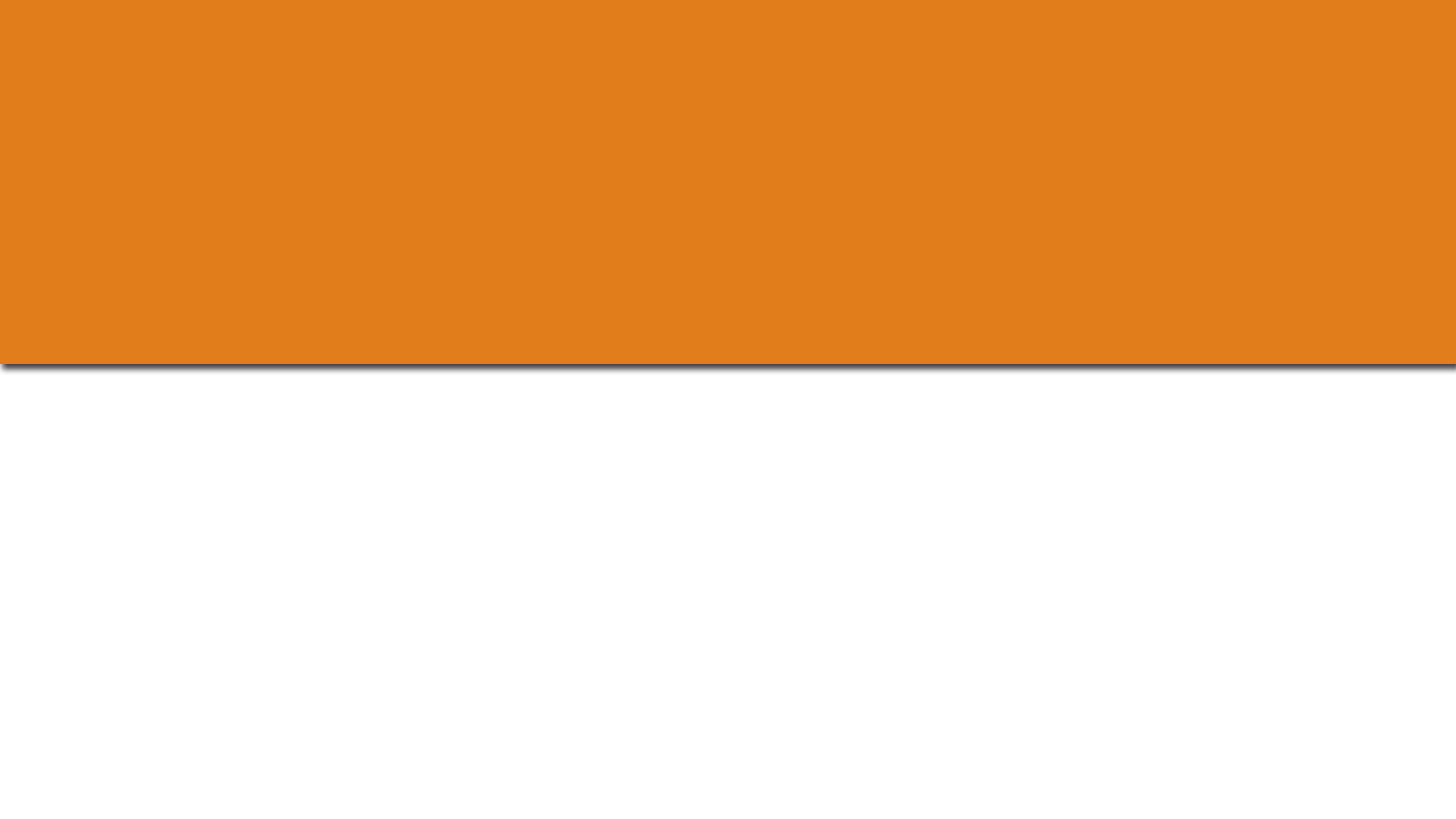 Posts mais acessados
NNNNNNNN
NNNNNNNNNN
NNNN
NNNNNNNNN
NNNNNNNNN
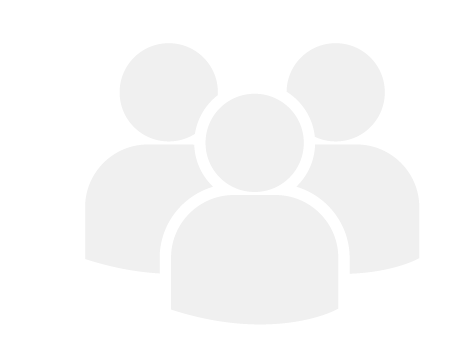 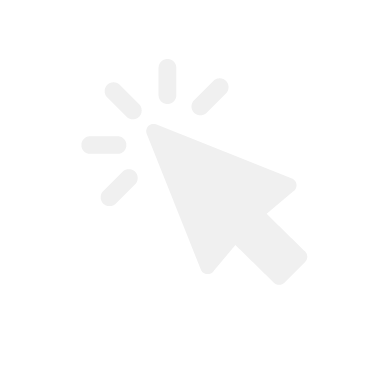 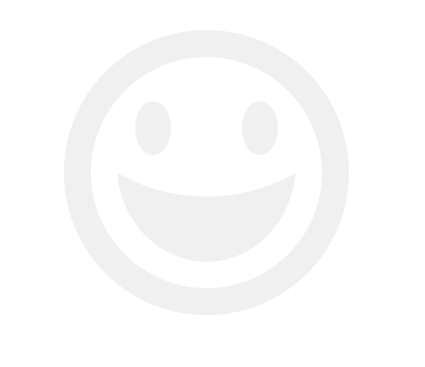 +37%
LEADS
- 2%
OPORTUNIDADES
NOVOS VISITANTES
+10%
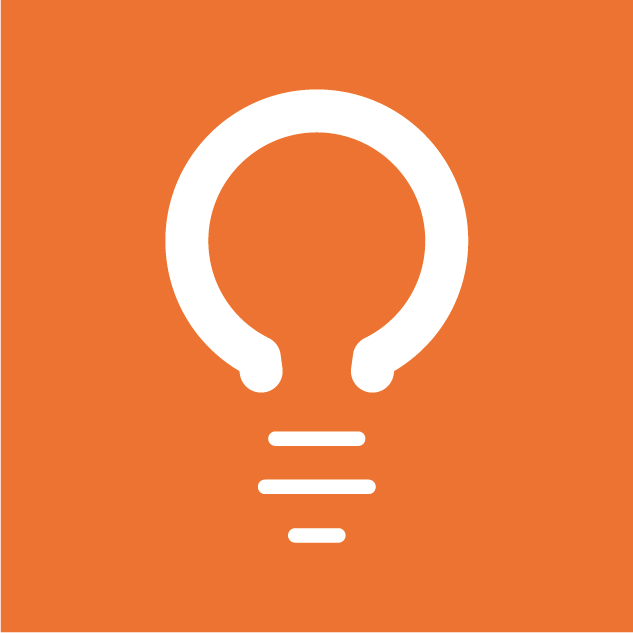 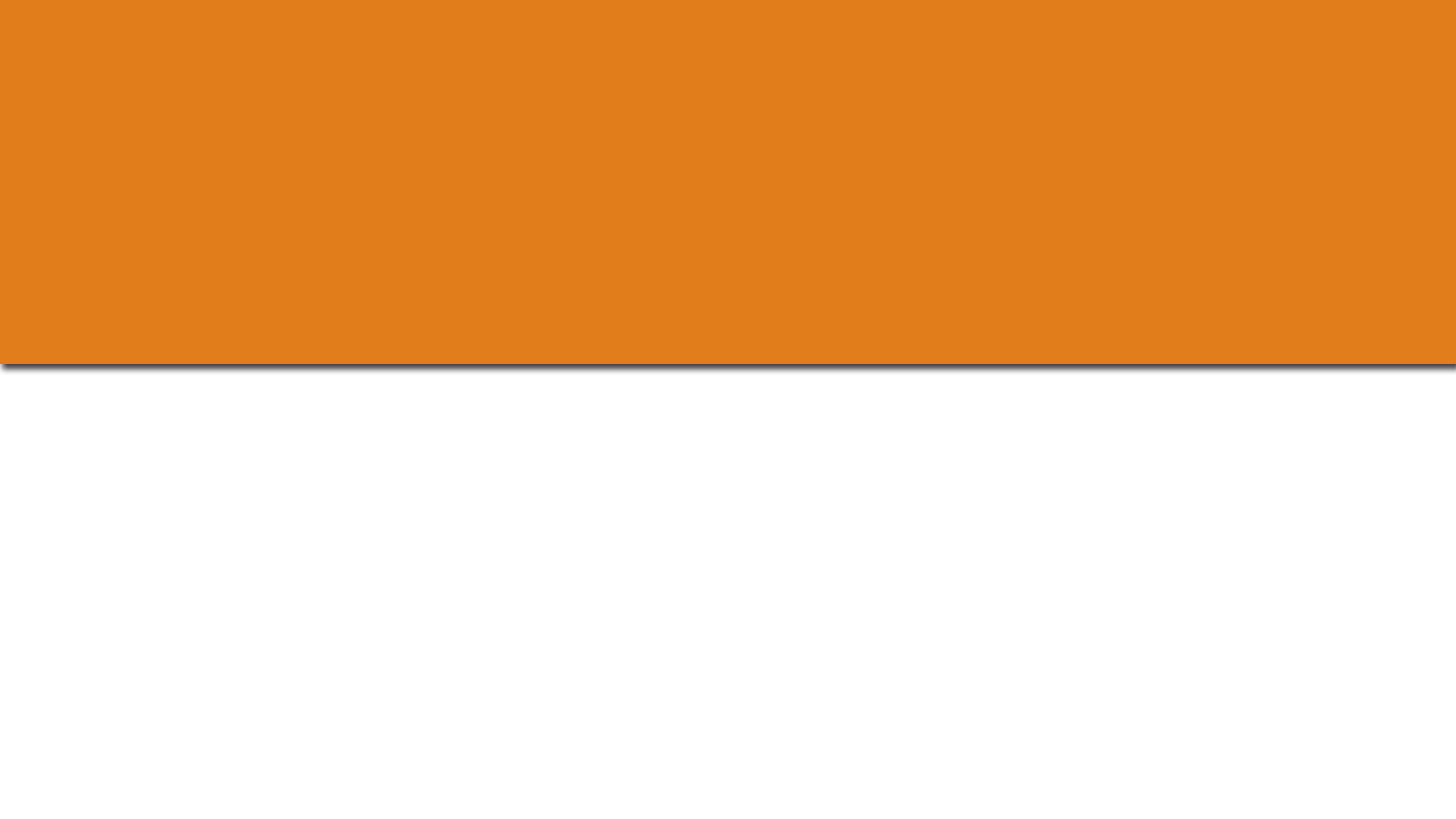 [Speaker Notes: Listar aqui os itens que serão apresentados.]
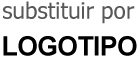 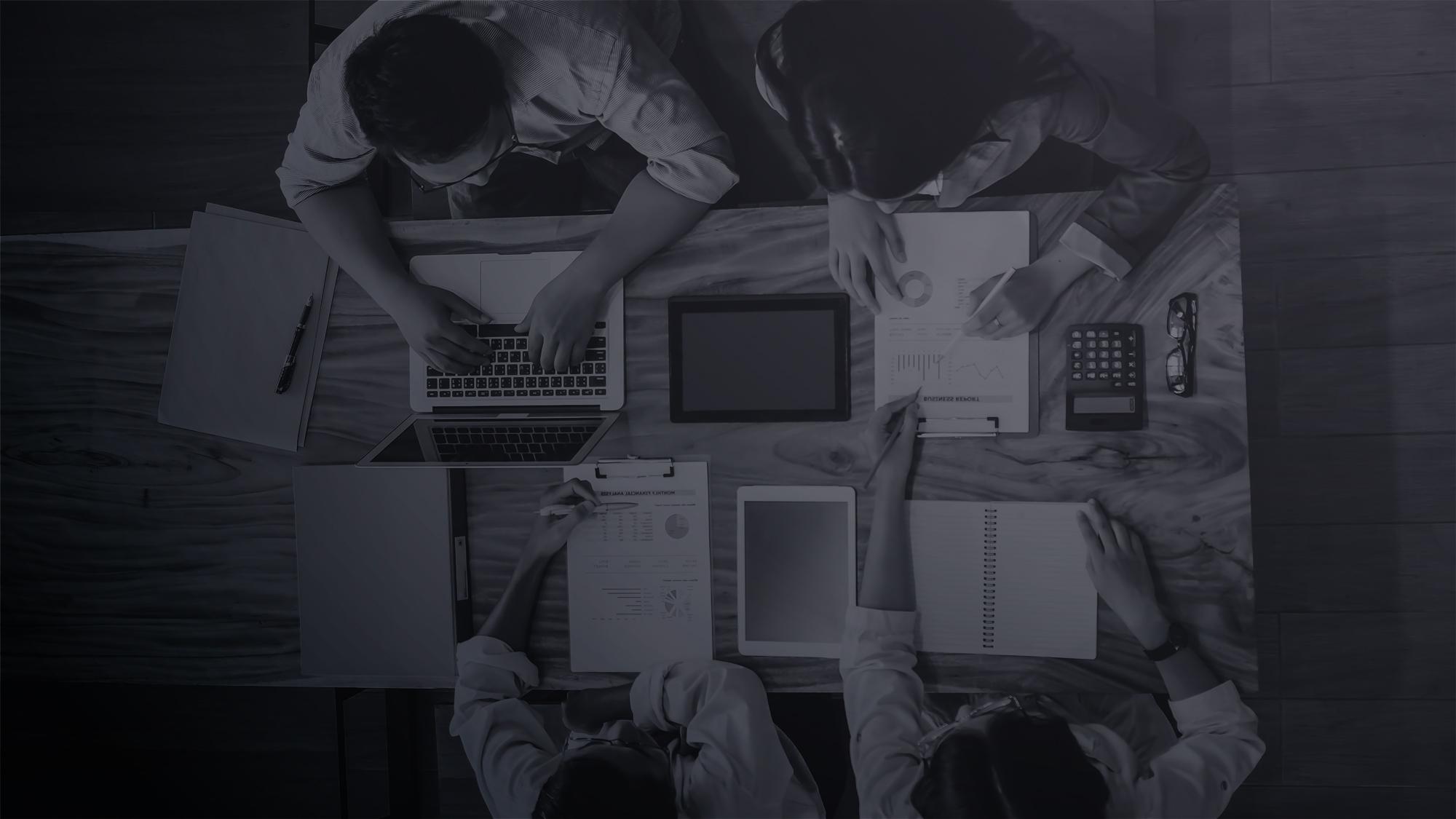 FUNIL DO MARKETING
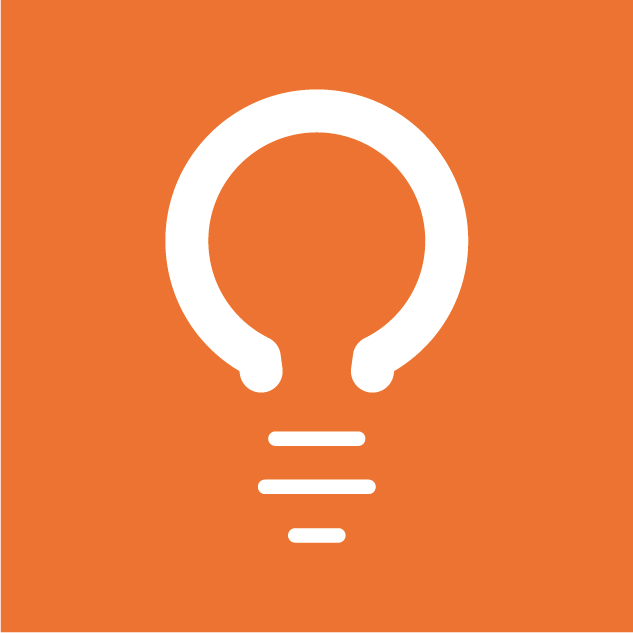 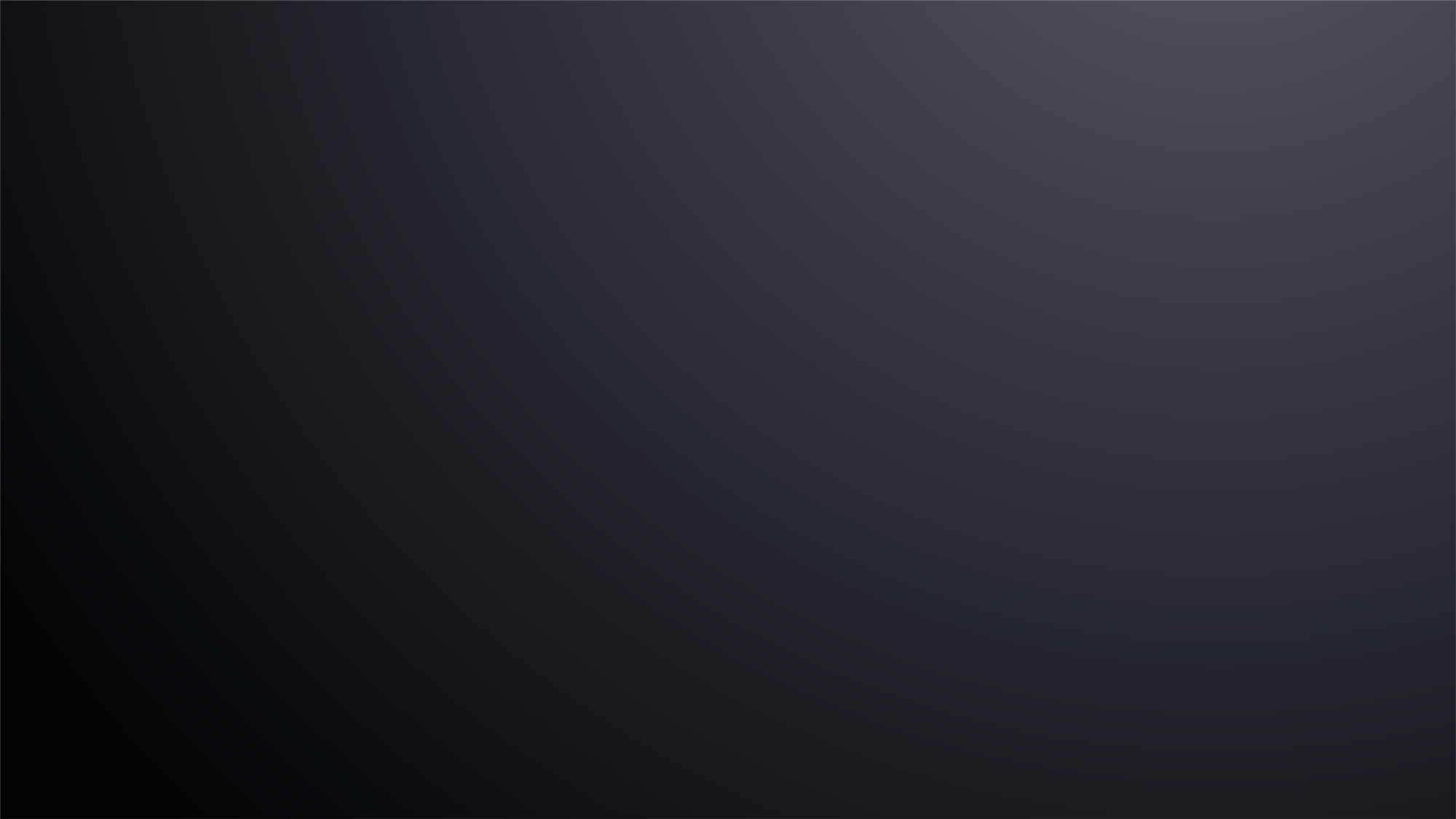 FUNIL DO MARKETING
MÊS
META
Realizado
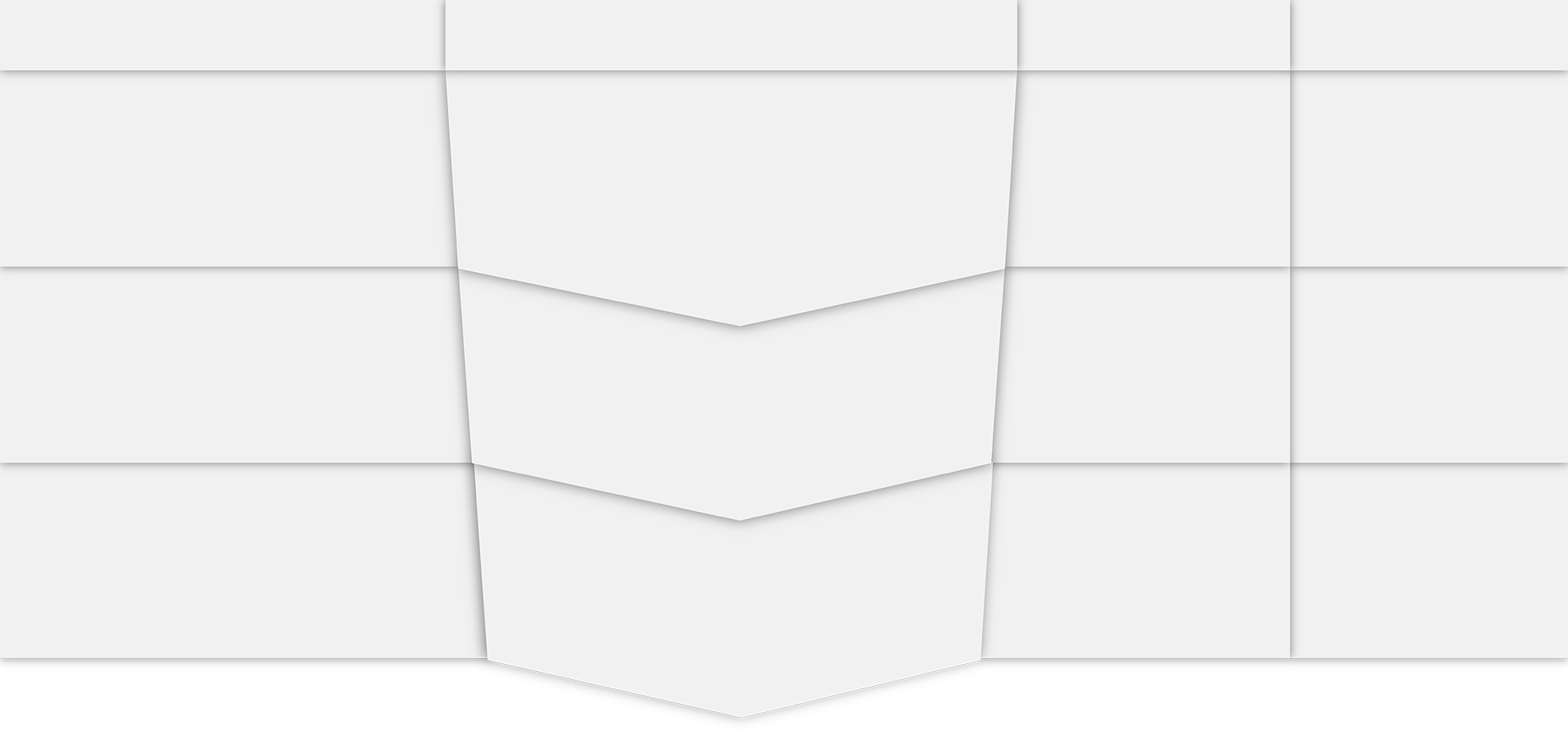 10.000
VISITANTES
10.000
100%
10o%
LEADS
1.000
1.000
MQL
100
10o%
100
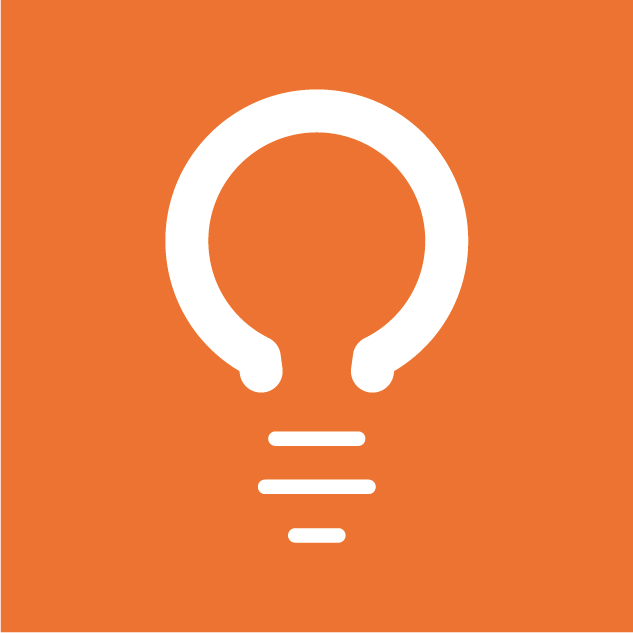 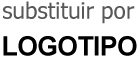 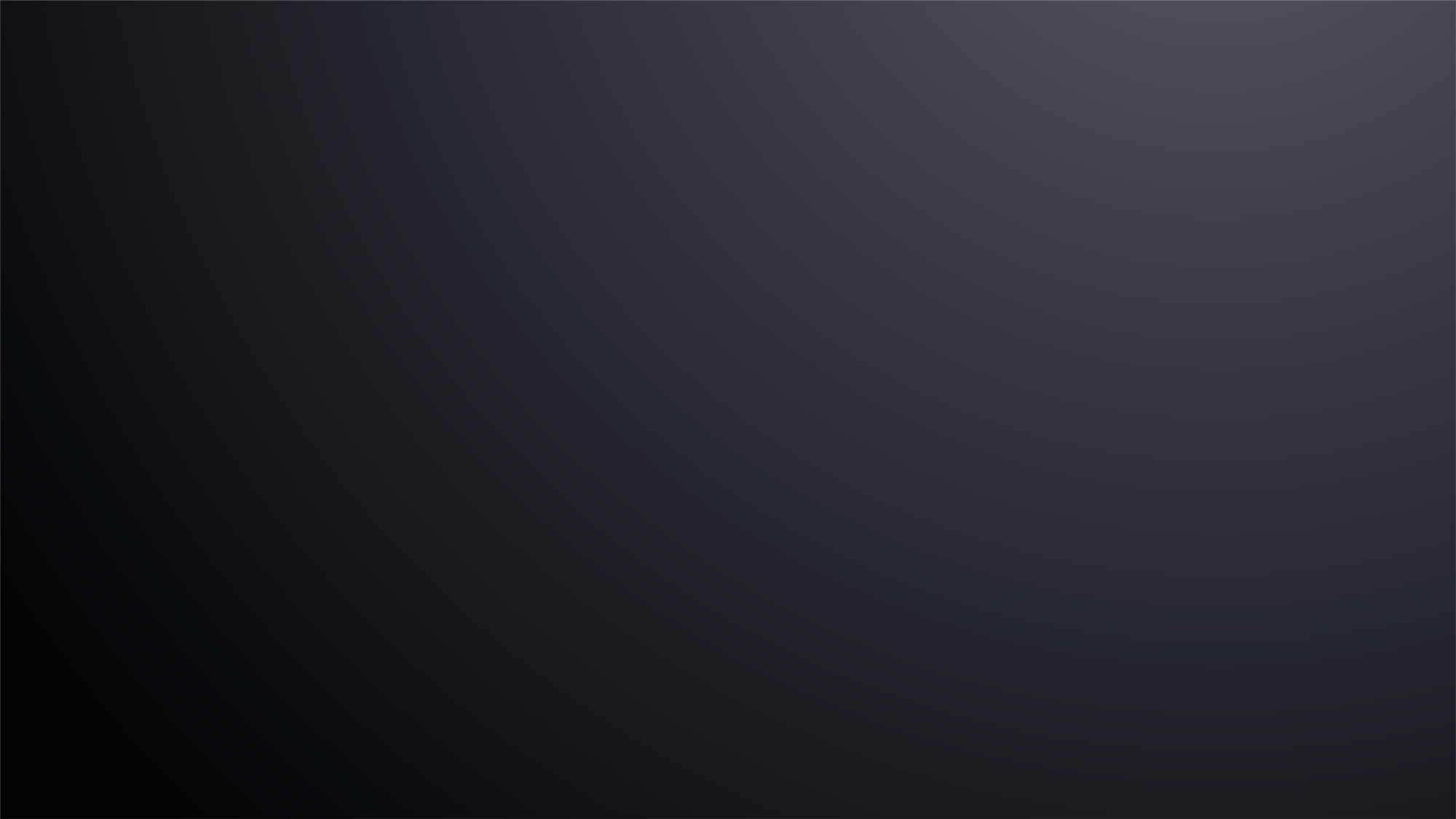 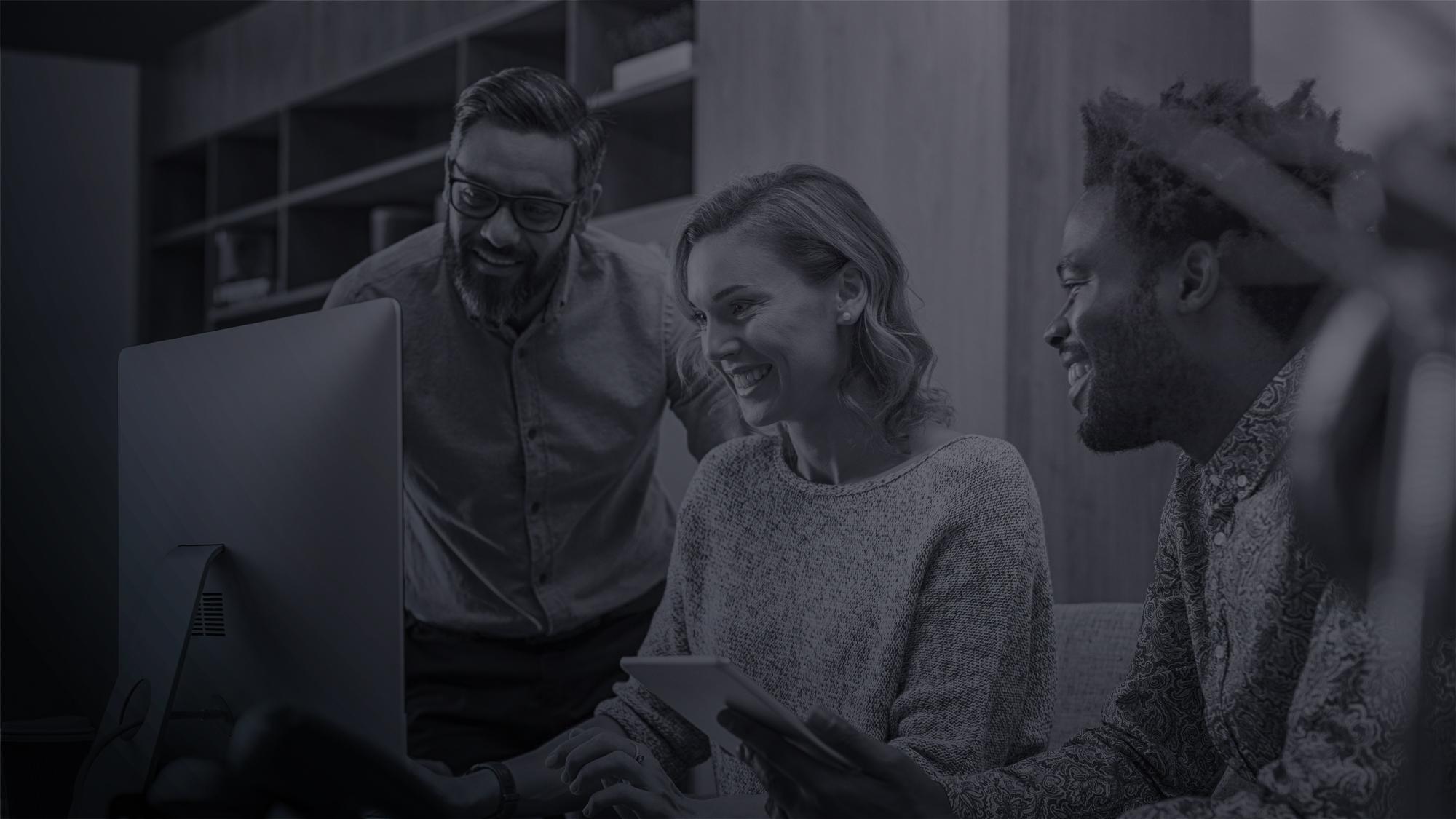 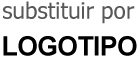 CAMPANHAS
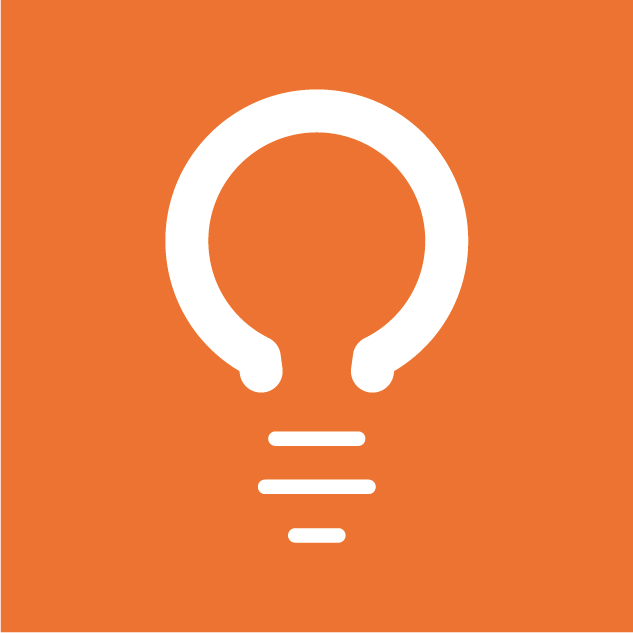 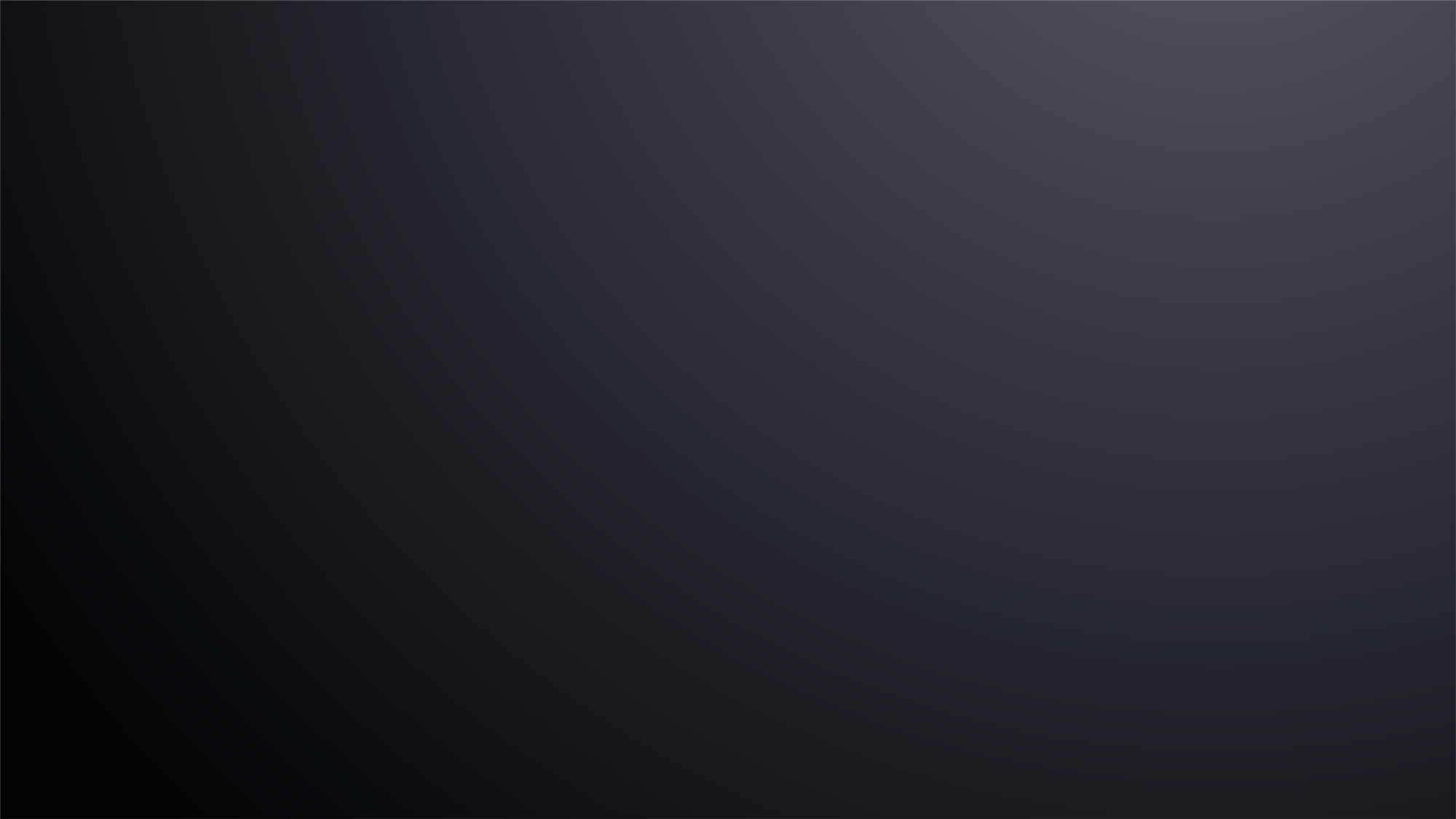 Mídia paga
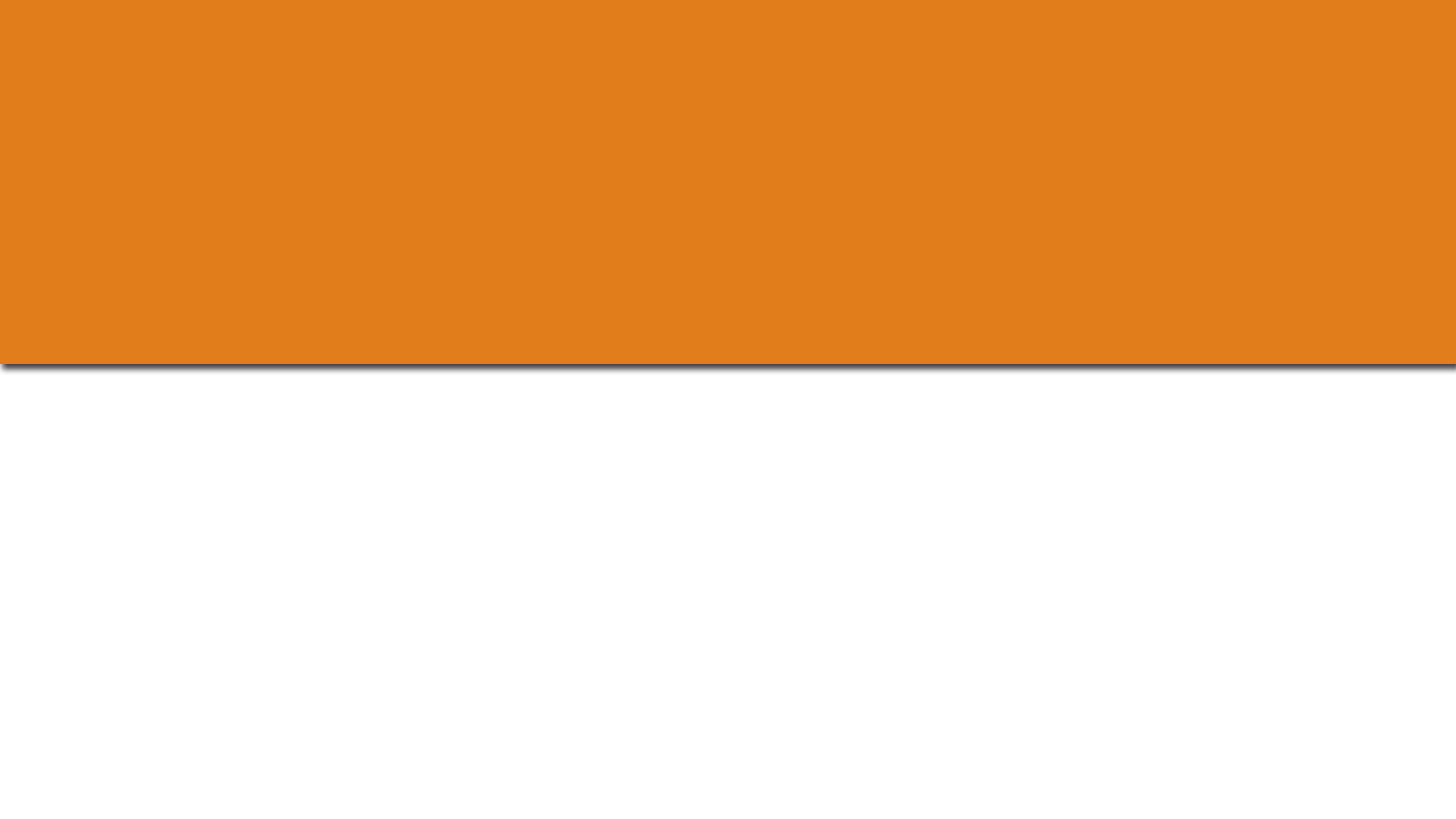 CAMPANHAS
VISITANTES
LEADS
INVESTIMENTO
7.000
5.000
R$ X.000
CAMPANHA X
3.600
3.000
R$ X.000
CAMPANHA Y
Redução em 10% o custo por Lead
Investimento de  R$ XX e geração de  R$ YY de receita. 
Resultado: ROI de ZZ
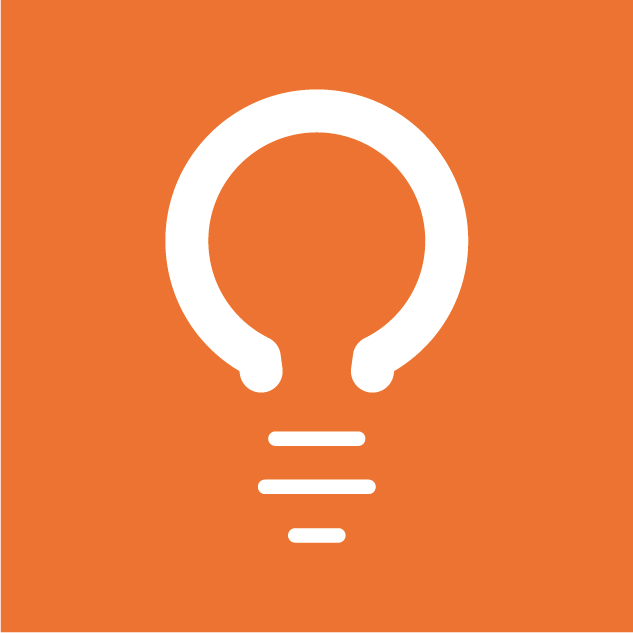 [Speaker Notes: Listar aqui os itens que serão apresentados.]
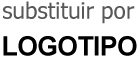 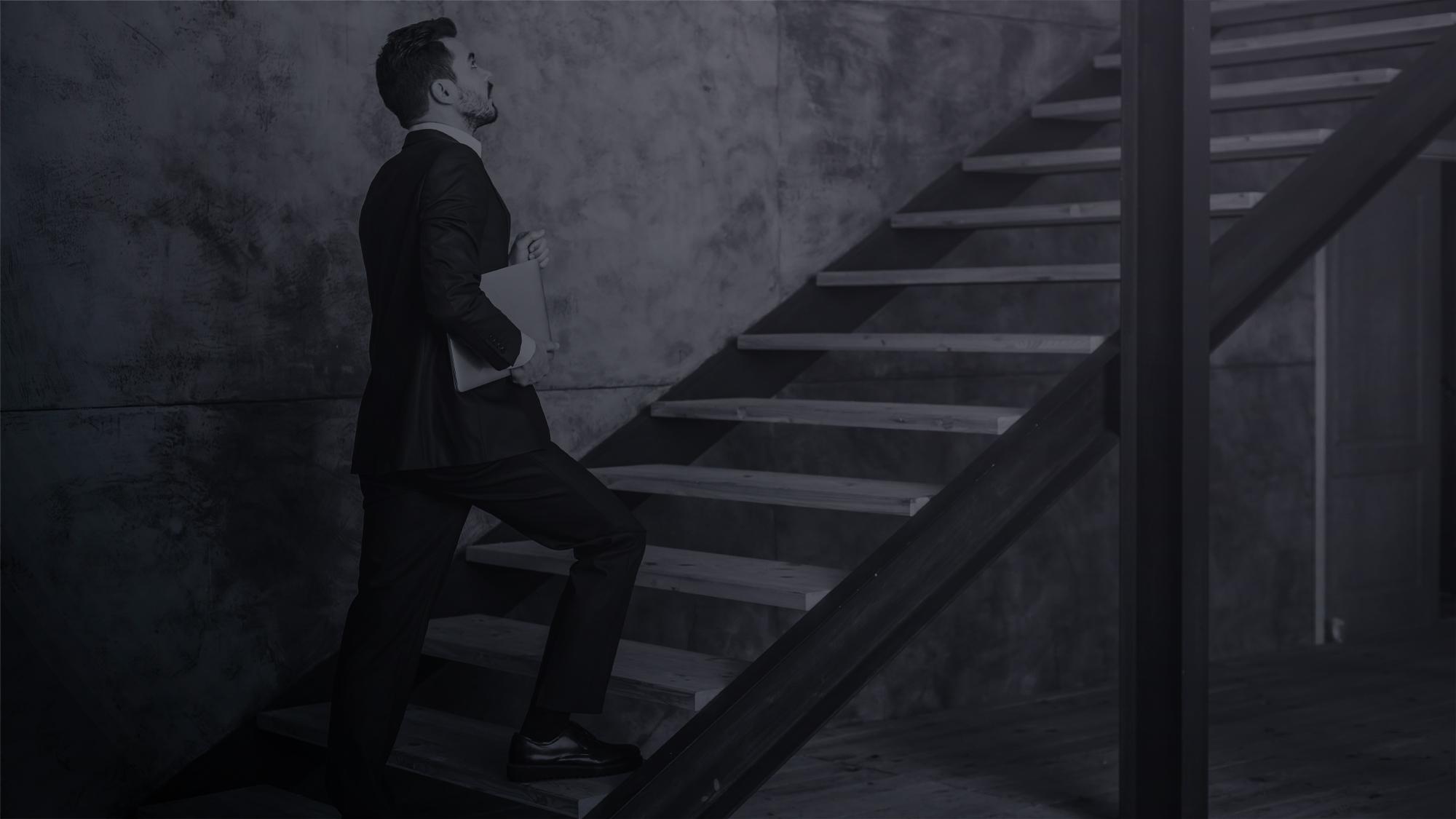 Próximos Passos
Novas campanhas planejadas
Desenvolver nova persona
Investimento em Adwords
Segmentar a base para disparo de e-mails
Revisar SEO do site para aumento do tráfego orgânico
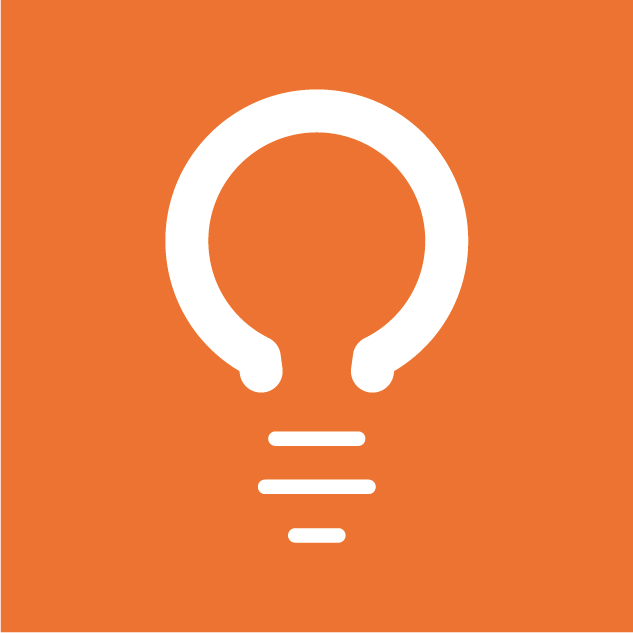 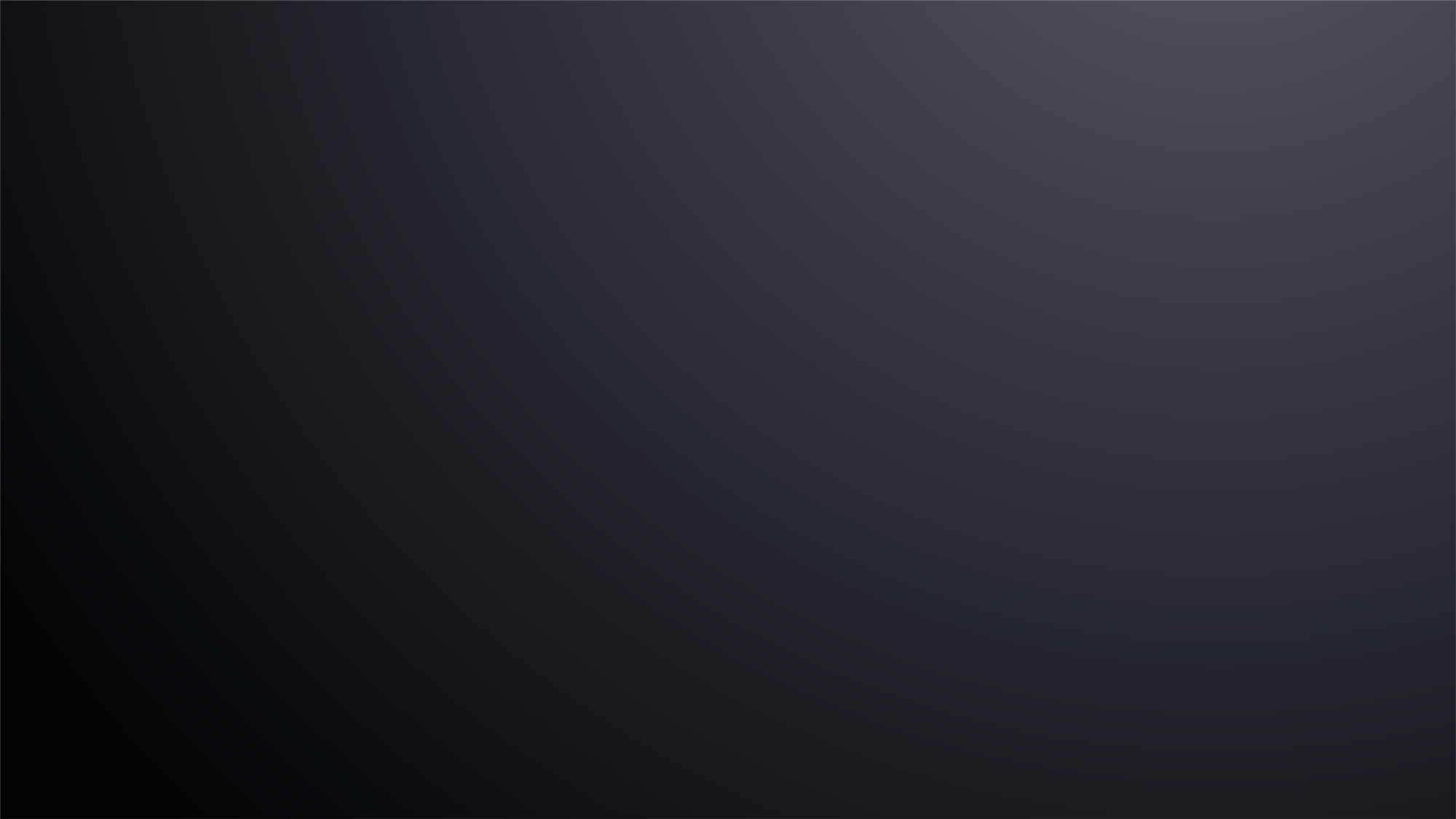 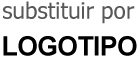 Obrigada
Seu nome
Seu e-mail
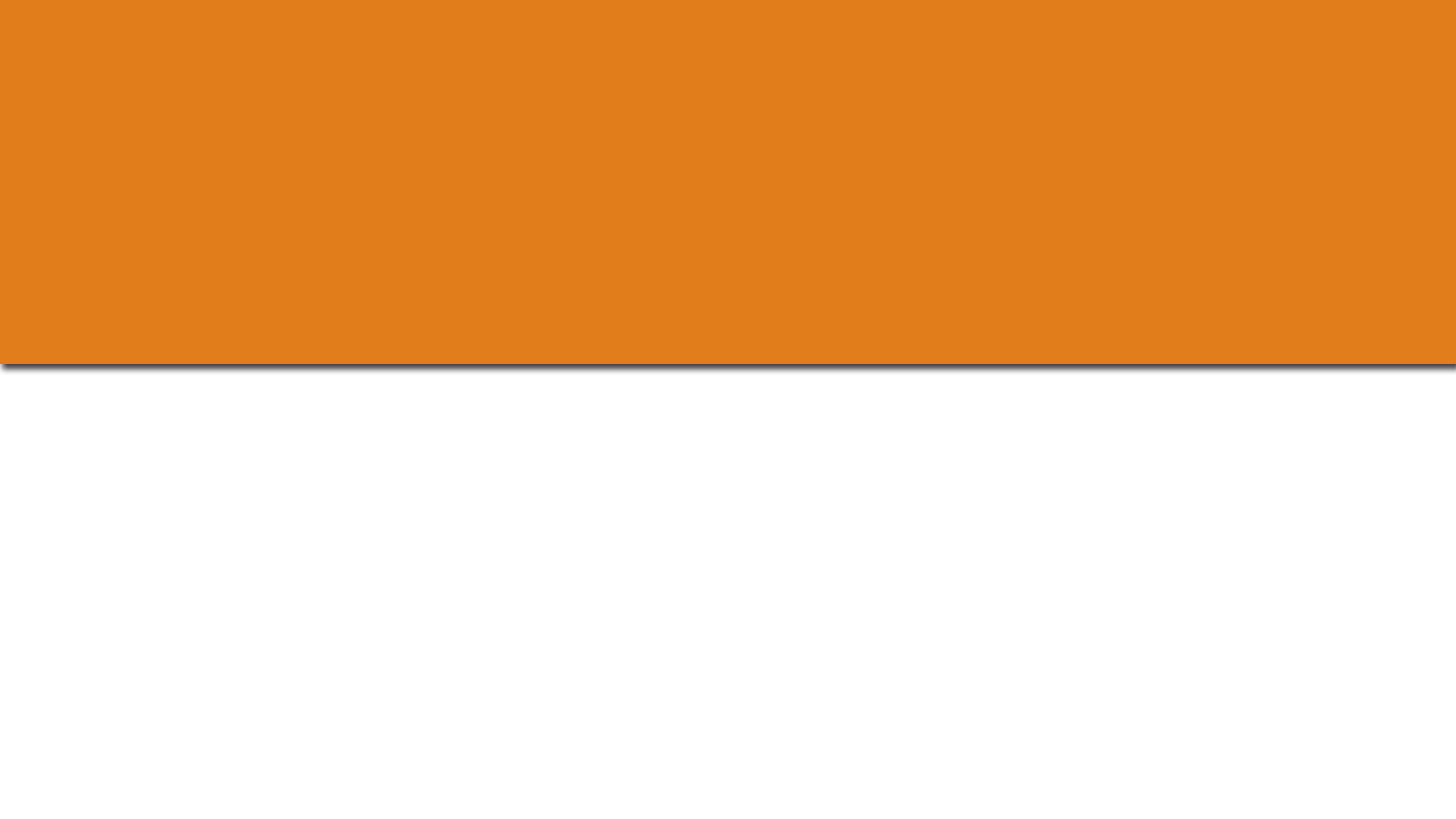 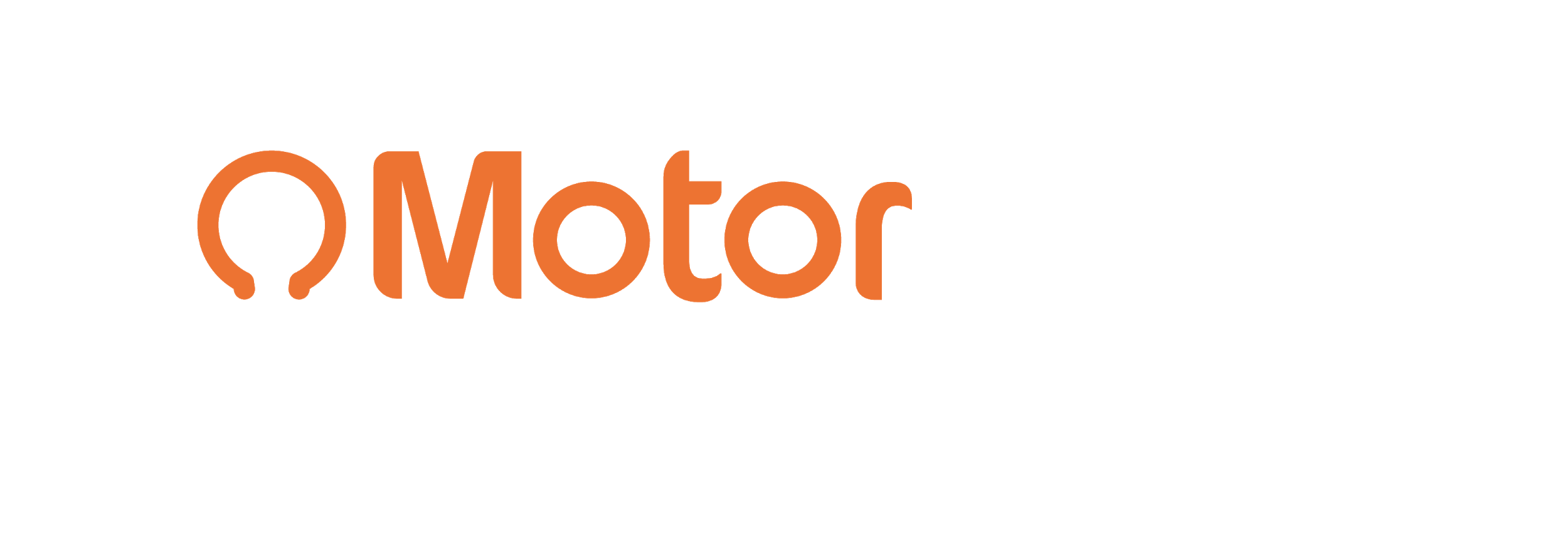